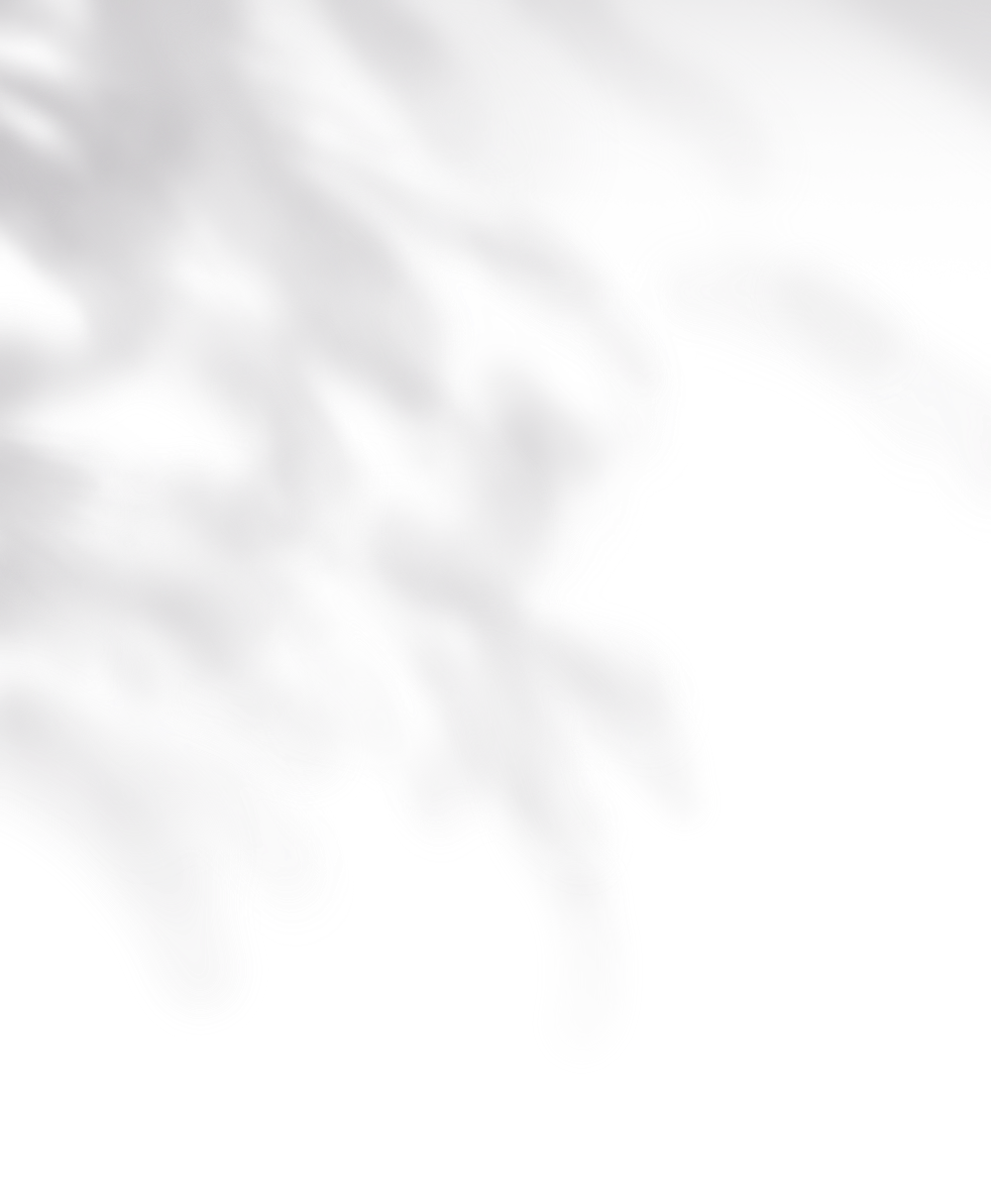 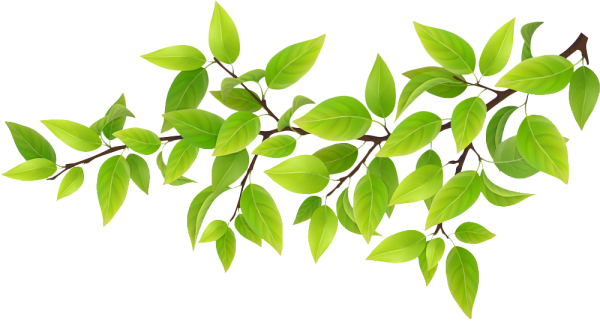 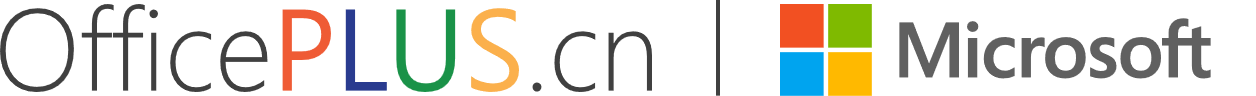 小清新毕业论文答辩
GRADUATION THESIS DEFENSE
汇报人：OfficePLUS
汇报时间：20XX.X.XX
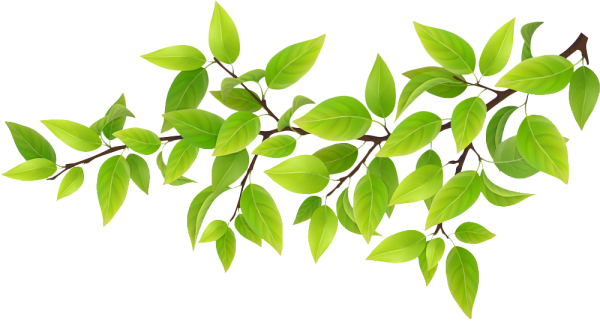 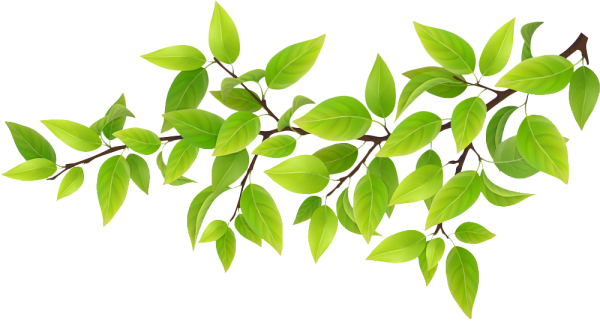 01
02
03
04
05
课题研究背景
课题研究综述
课题思路及内容
研究结果及分析
总结与展望
THE BACKGROUND OF THE SUBJECT
RESEARCH REVIEW OF THE SUBJECT
THE RESEARCH MENTALITY AND THE CONTENT
FINDINGS AND ANALYSIS OF THE SUBJECT
SUMMARY AND OUTLOOK
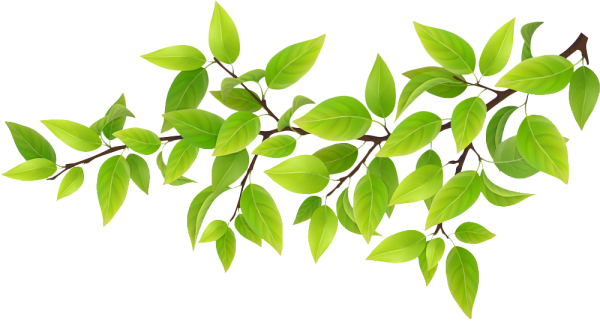 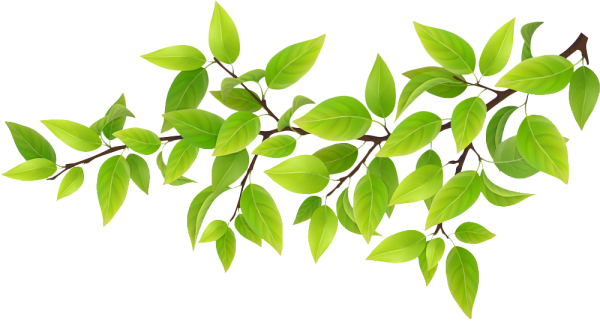 01
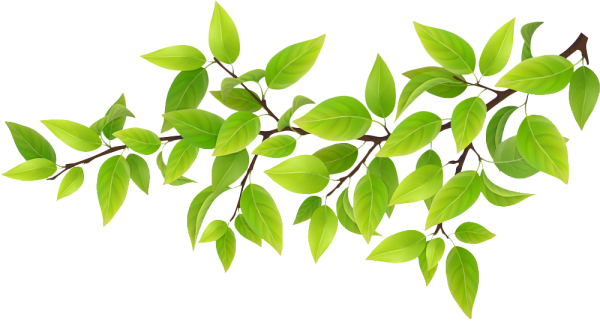 课题研究背景
THE BACKGROUND OF THE SUBJECT
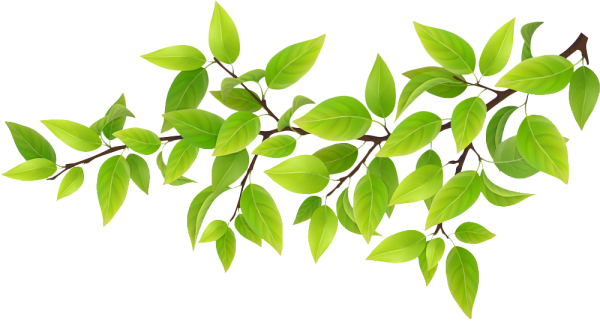 课题背景
THE BACKGROUND
研究现状
CURRENT STATUS OF RESEARCH
研究意义
RESEARCH SIGNIFICANCE
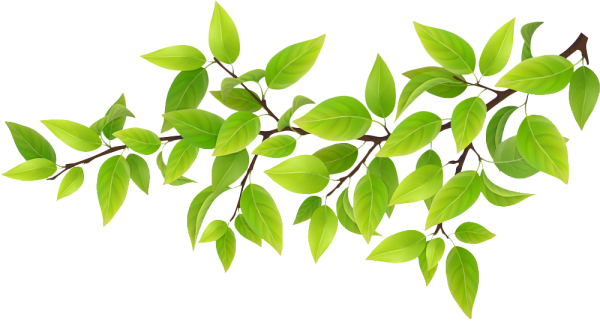 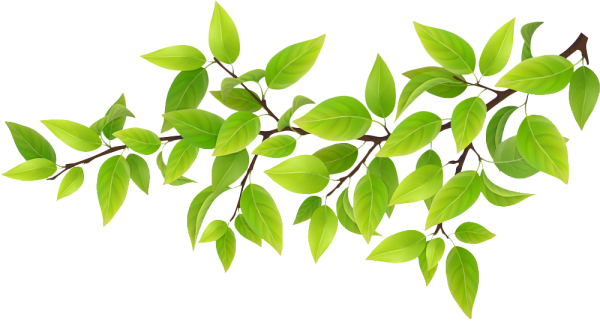 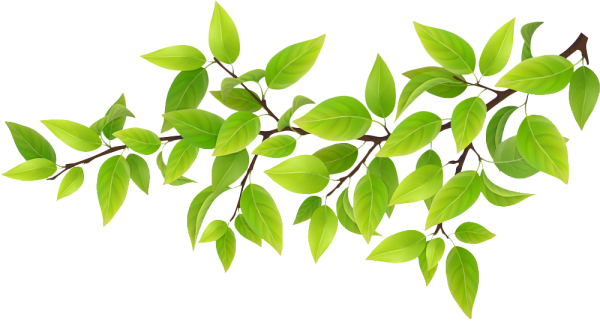 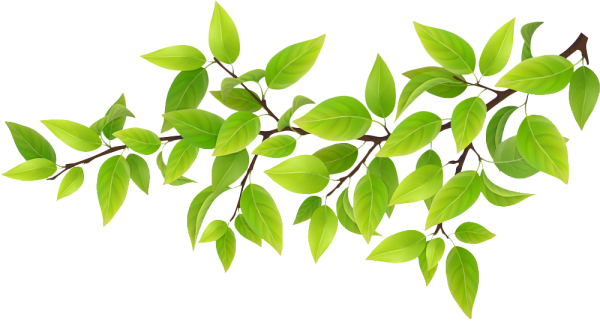 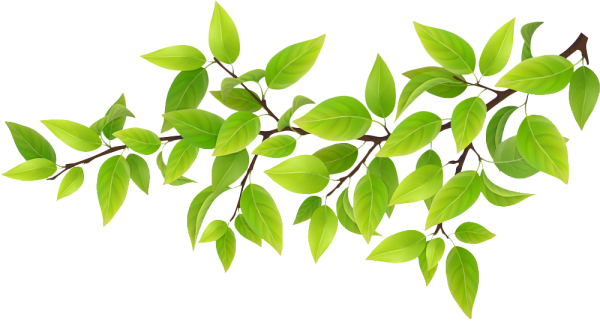 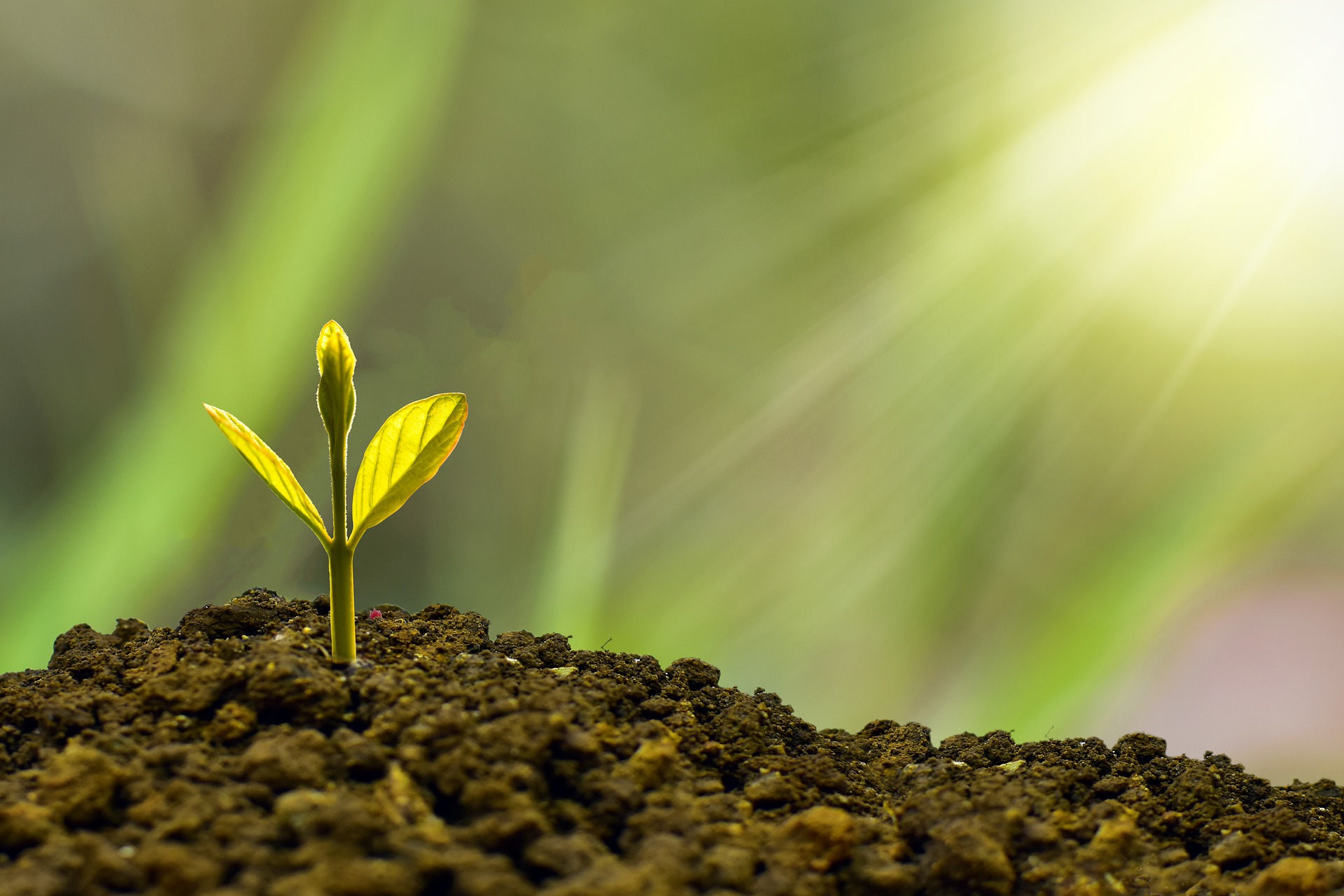 1.课题背景
THE BACKGROUND
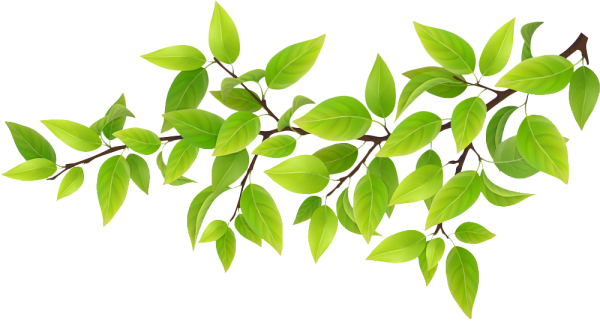 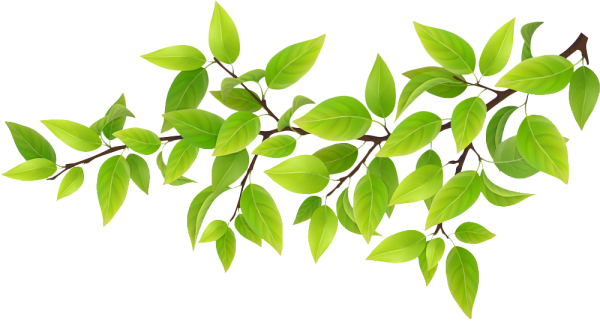 选题背景
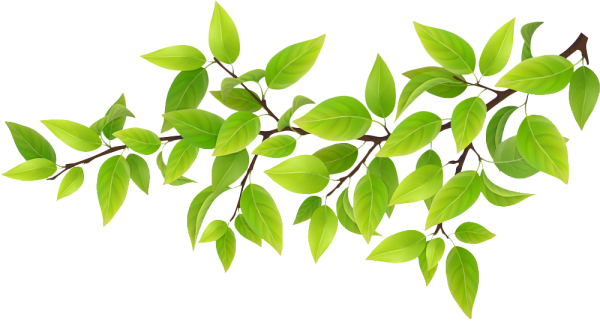 选题背景是指前人研究的成果，所选题目到目前所研究到的状况，而你又对选题有何特别看法，为何会选此题，对前人的研究成果和看法有何异议或者是有何更深入的观点，可综合所选题目的相关学科对它的影响来说。
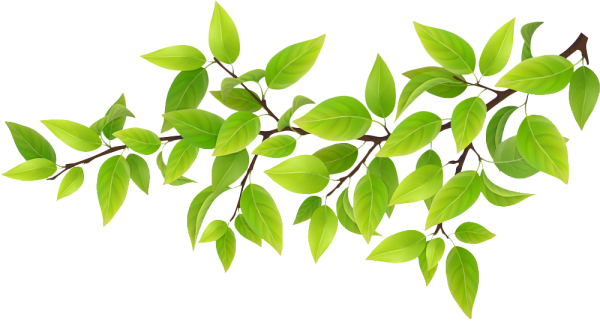 选题思路
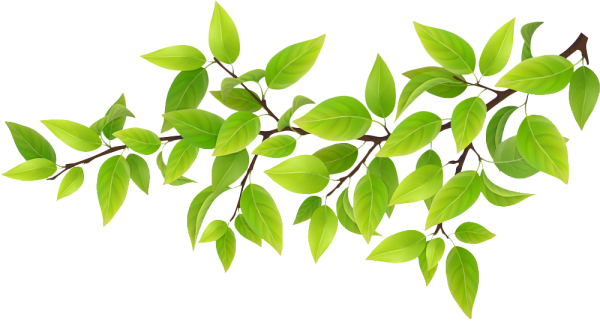 俗话说：“题好一半文”, 就是把选题看作论文写作成功的一半。所以对一个初学论文写作的学 生来说，确定好选题，更是论文写作成功的关键。 除了要考虑有无社会价值（围绕现实经济生活中的重点、难点和 热点来做选题）、自身的知识结构、专业特点、资料来源的难易程等来进行选题。
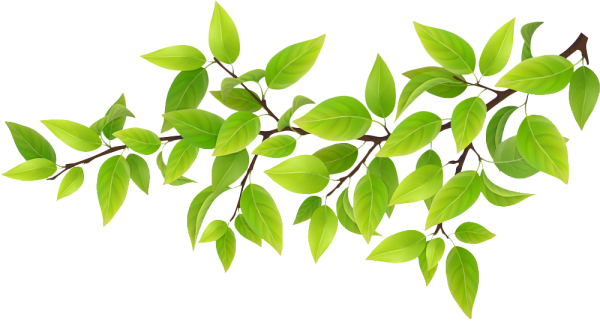 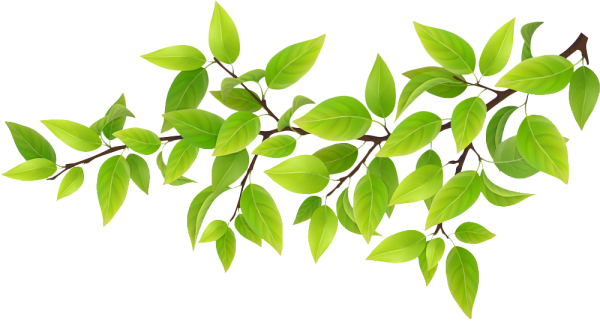 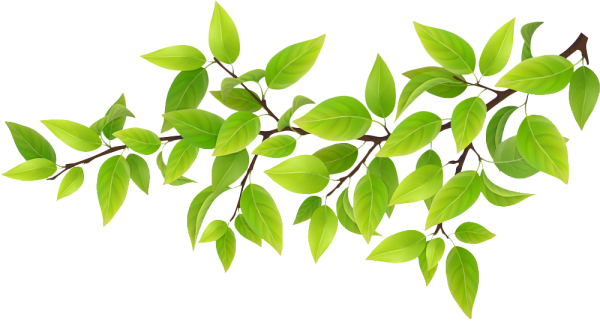 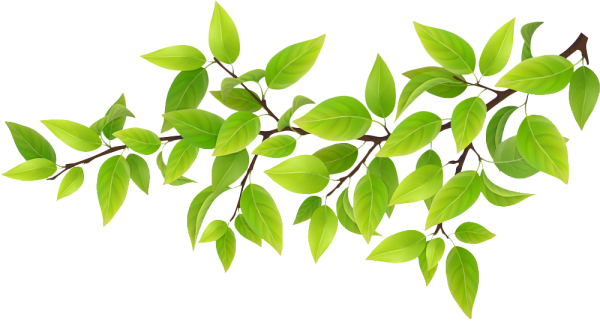 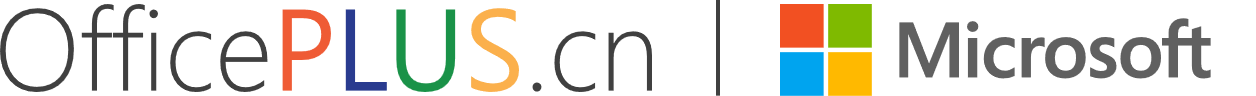 2. 研究现状
CURRENT STATUS
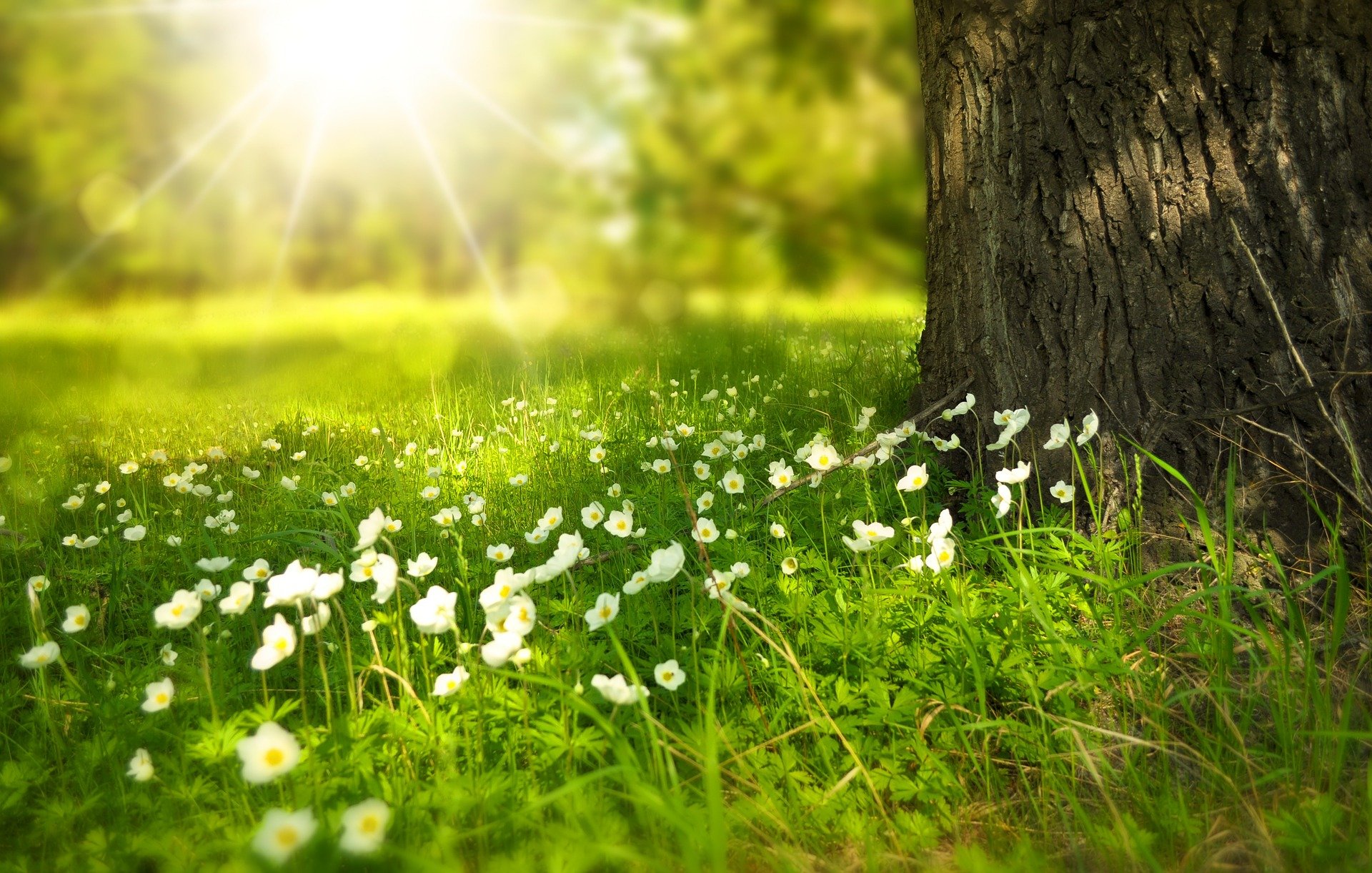 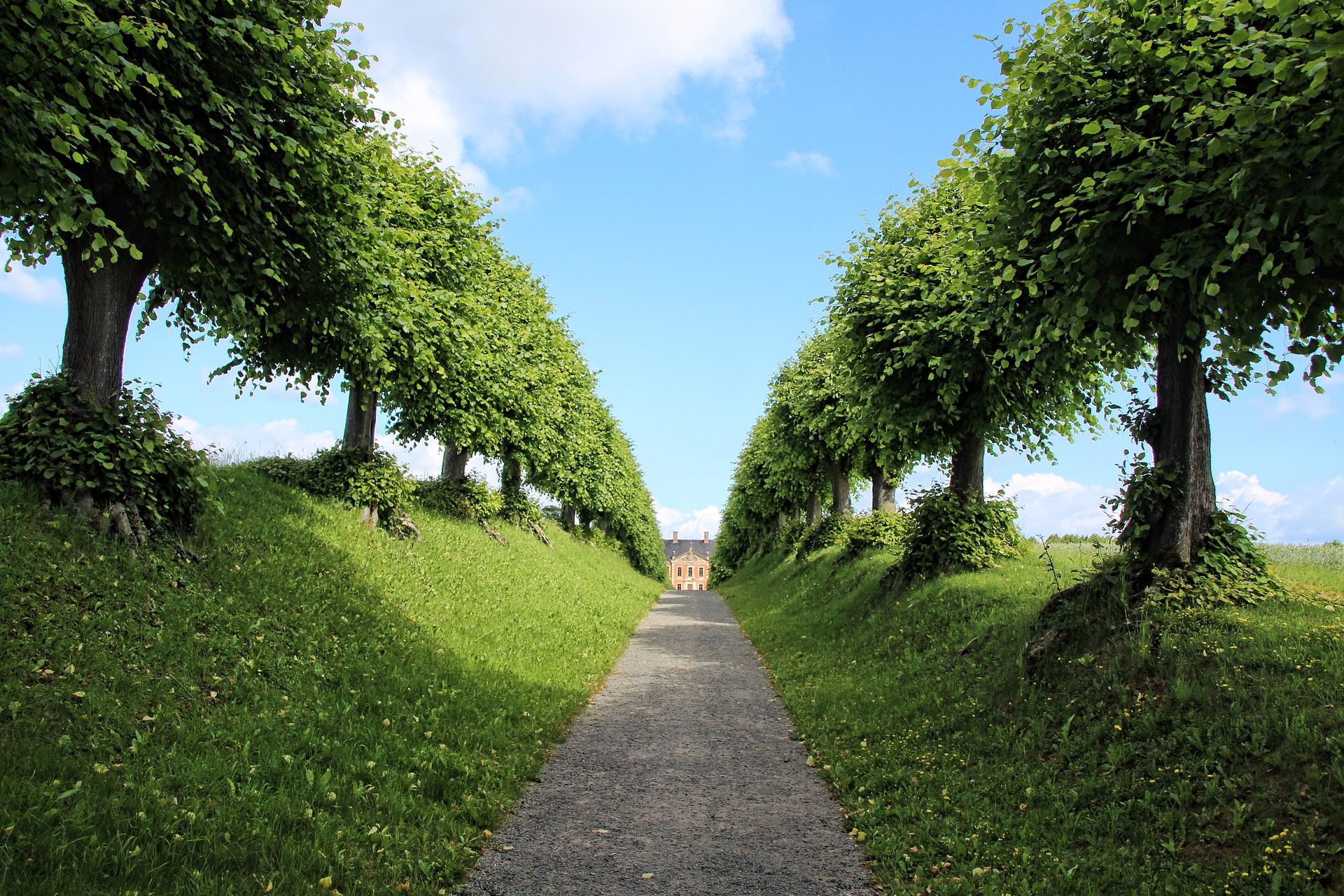 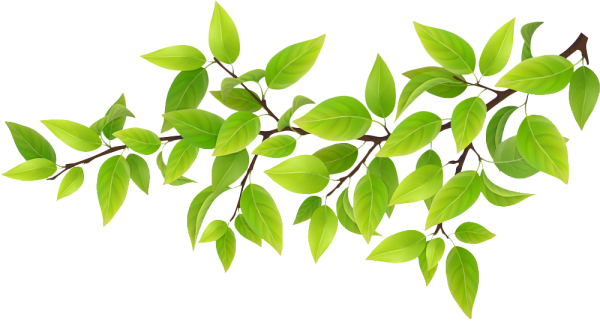 国内现状
国外现状
通过写国内外研究现状，考察学生对自己课题目前研究范围和深度的理解与把握，间接考察学生是否阅读了一定的参考文献。这不仅是毕业论文  撰写不可缺少的组成部分，而而且是为了让学生了解相关领域理论研究前沿，从而开拓思路，在他人成果的基础上展开更加深入的研究，避免不必要的重复劳动或避免研究重复。
在撰写之前，要先把从网络上和图书馆收集和阅读过的与所写毕业论文选题有关的专著和论文中的主要观点归类整理，找出课题的研究开始、发展和现在研究的主要方向，并从中选择最具有代表性的作者。最重要的是对一些现行的研究主要观点进行概要阐述，并指明具有代表  性的作者和其发表观点的年份。
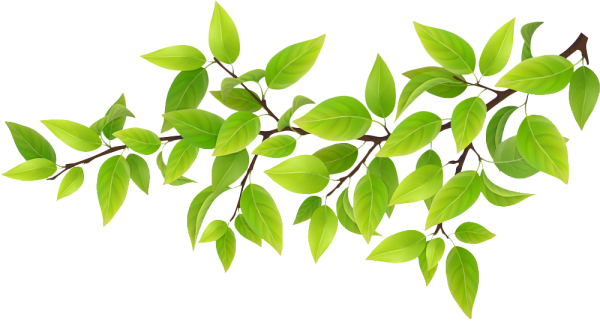 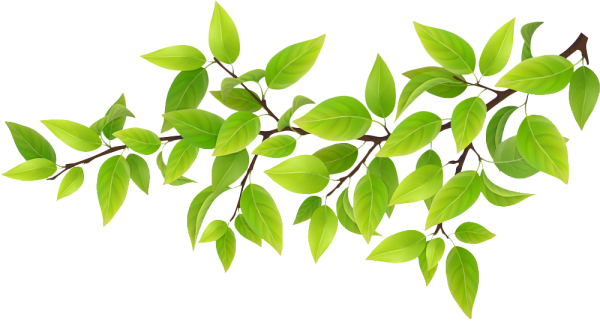 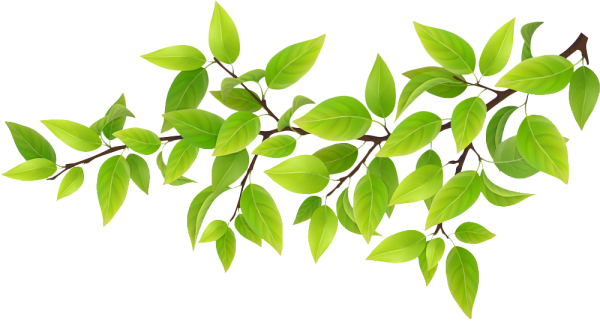 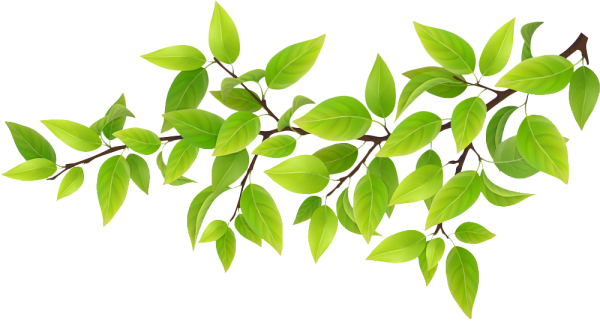 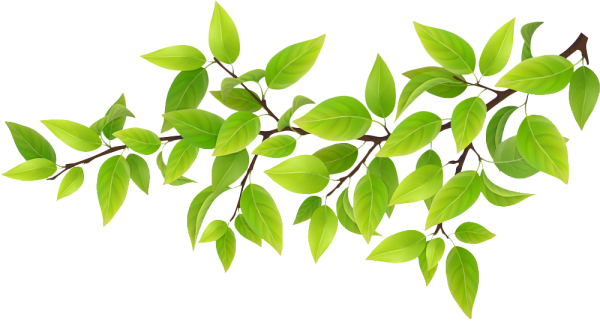 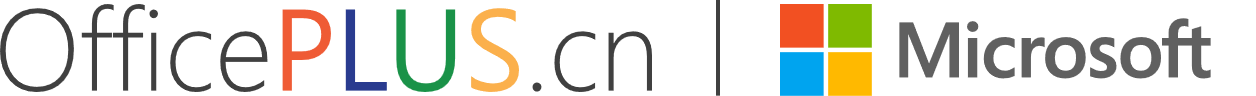 3.研究意义
RESEARCH SIGNIFICANCE
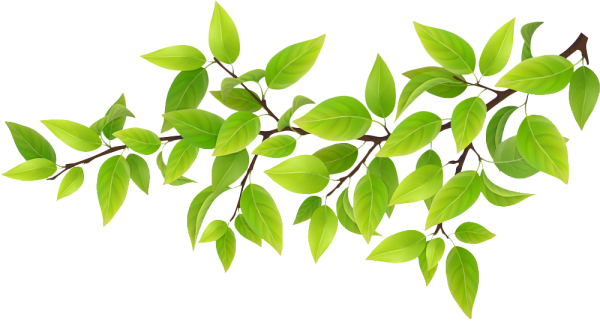 研究意义1
研究意义2
研究意义3
研究意义也就是为什么要研究、研究它有什么实际价值。这一般可以先从现实需要方面去论述，指出现实当中存在这个问题，需要去研究，去解决，后写出本论文的研究有什么实际作用，然后，再写论文的理论和学术价值。
理论意义与价值，一般有以下几种情况：就哲学的高度而言，需要研究的价值意义；就专业或学科角度而言，需要研究的价值意义；就某个理论角度而言，需要研究的价值意义
实践意义与价值，主要包括：实际的工作实践活动未来发展趋势、前景而言，需要研究的价值意义；就实际的现在工作的实践活动而言，需要研究的价值意义；就实际的现在工作的实践活动改进而言，需要研究的价值意义
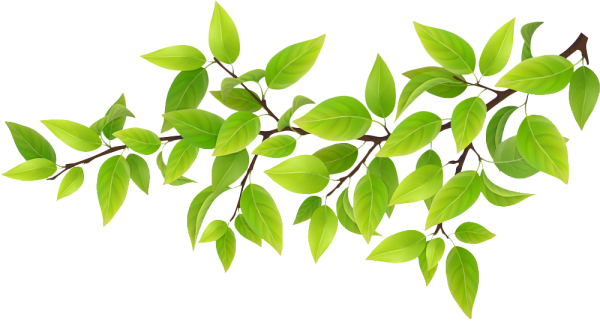 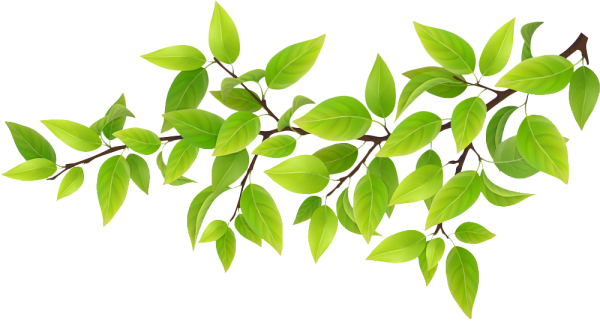 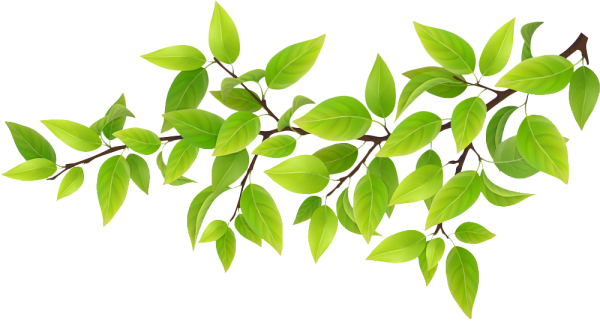 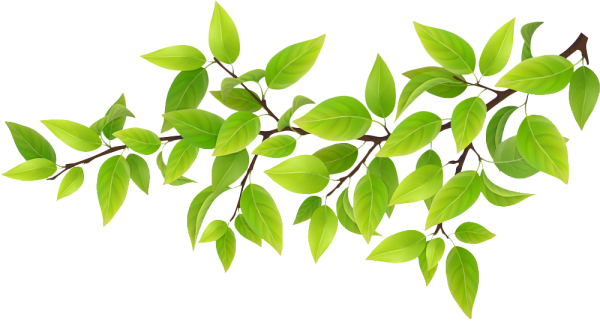 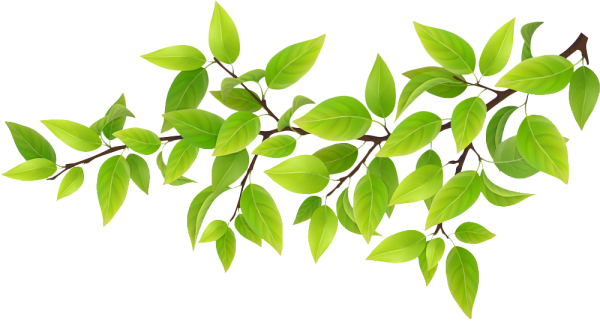 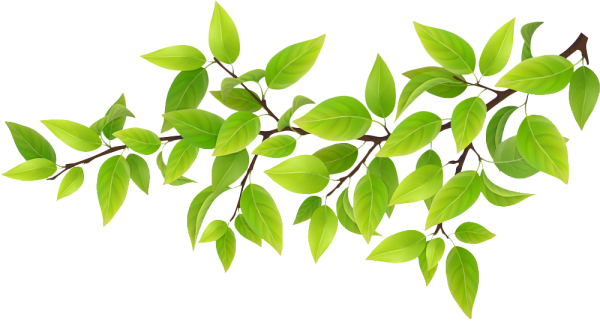 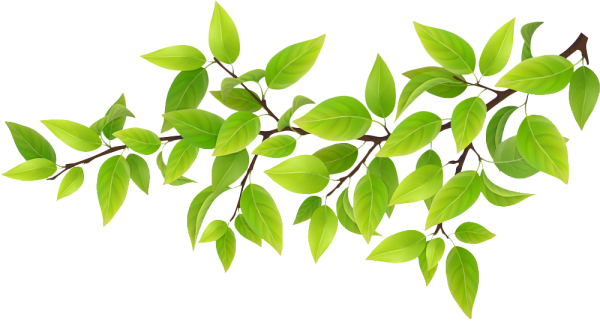 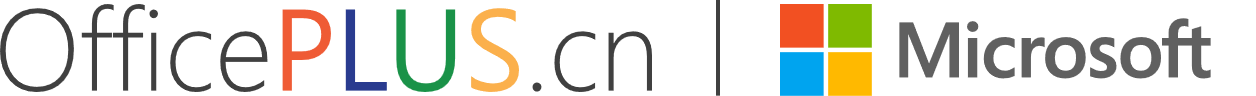 02
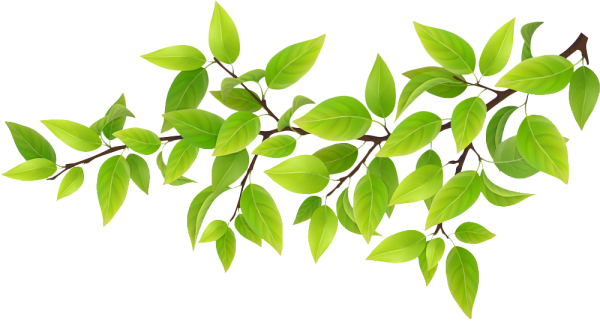 课题研究综述
RESEARCH REVIEW OF THE SUBJECT
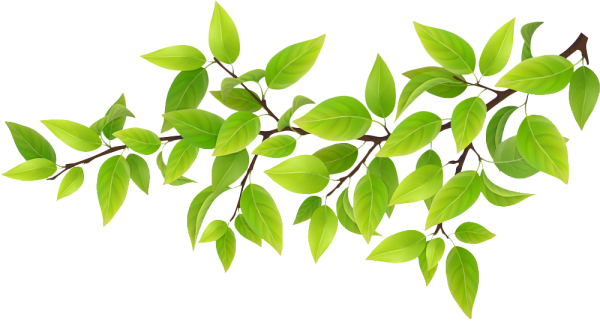 研究综述
RESEARCH REVIEW
研究方法
RESEARCH METHOD
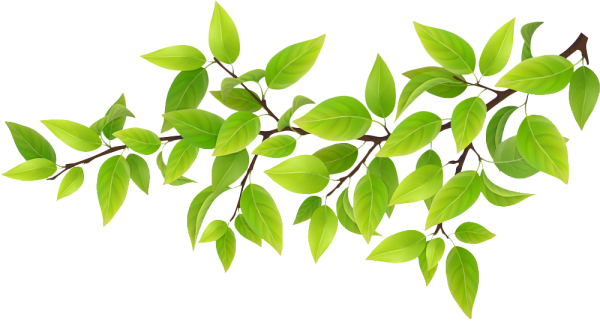 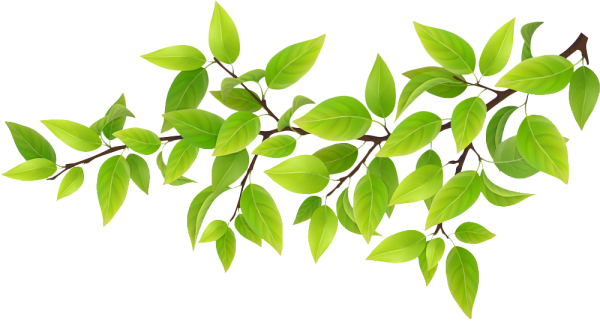 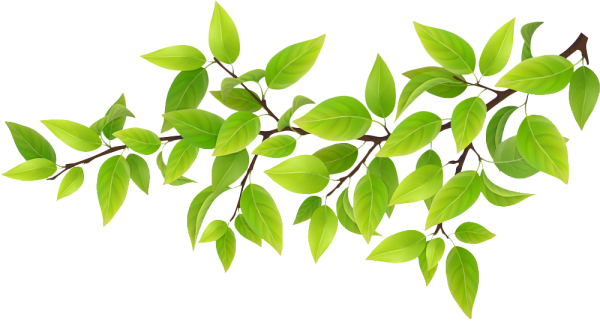 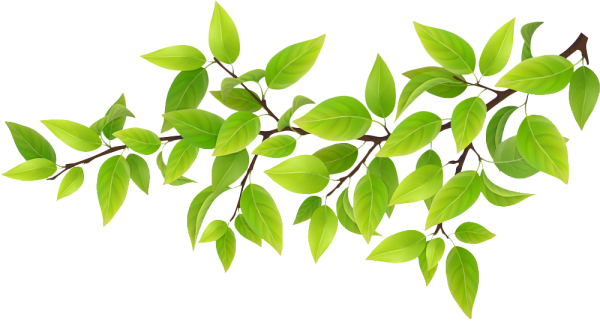 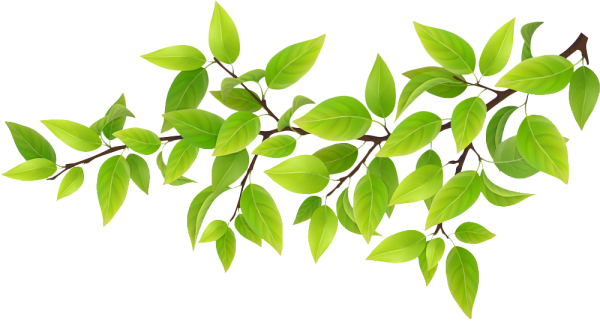 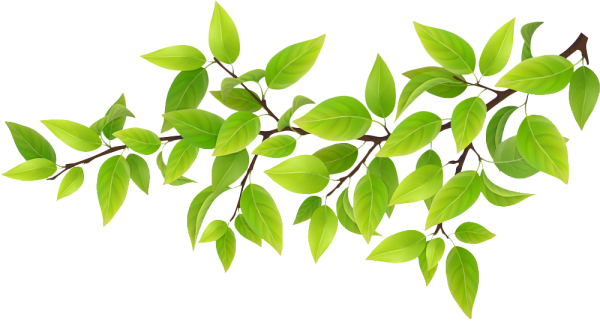 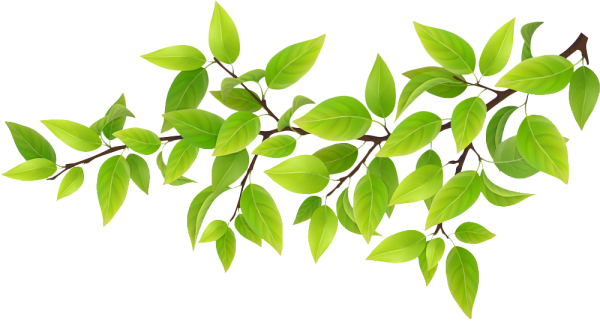 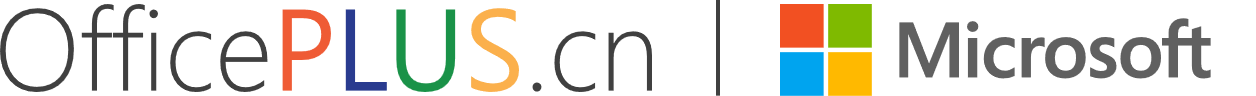 1.研究综述
RESEARCH REVIEW
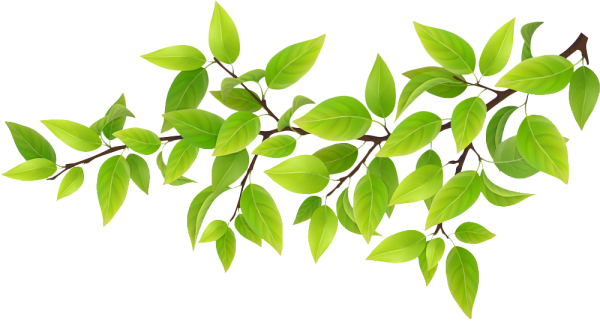 创新性研究
关键性研究
描述性研究
课题研究中创新性是指课题的选择要有一定的新发现、新观点、新见解，在应用研究领域有新内容、新途径和新方法。
关键性研究，即关键技术，是手段。 关键问题，有两种写法:需要克服什么样的困难才能完成研究、达到目的；要解决的学术问题的核心是什么。
描述性的调查研究是结论性研究的一种，就是要描述某些事物――通常中事物总体的特征或功能，具体地说就是描述事务或研究的特征或功能。
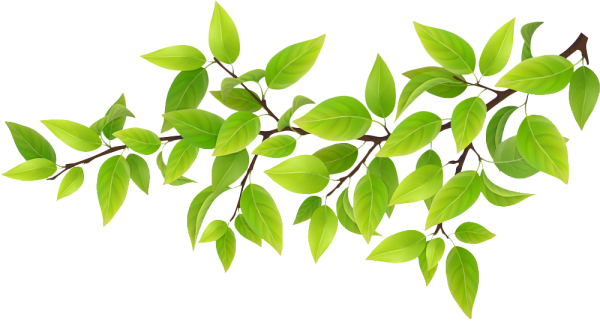 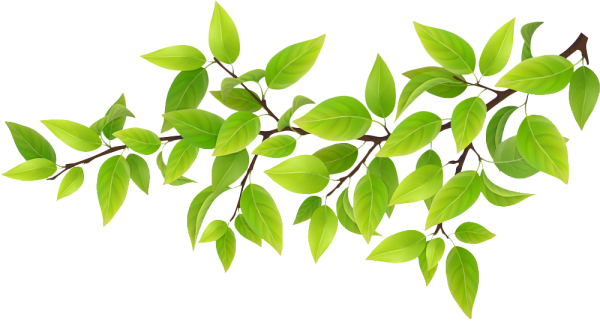 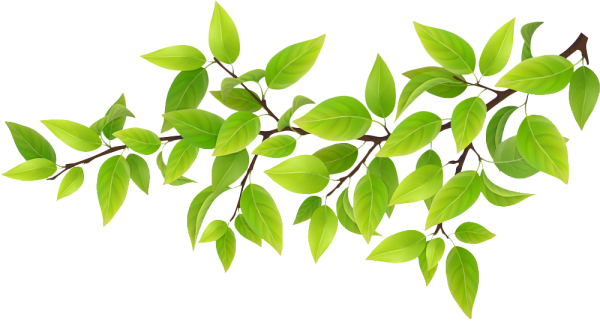 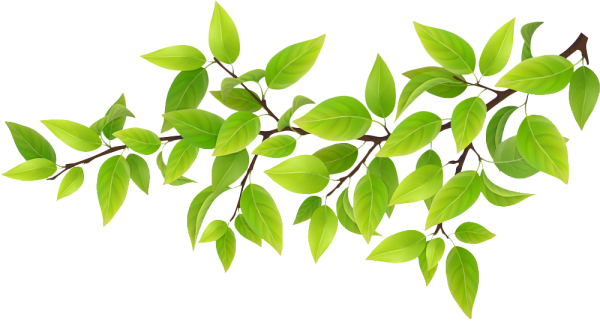 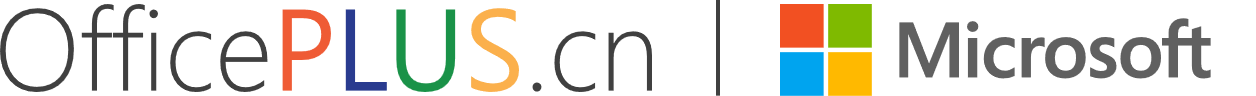 2.研究方法
RESEARCH METHOD
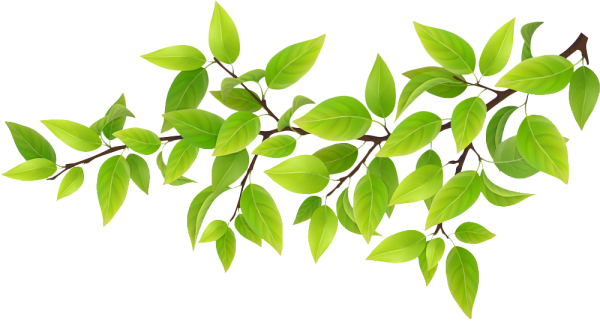 01 文献研究法
03 实证研究法
文献研究法是根据一定的研究目的或课题，通过调查文献来获得资料，从而全面地、正确地了解掌握所要研究问题的一种方法。
实证研究法是依据现有的科学理论和实践的需要，利用科学仪器和设备，根据观察、记录、测定来确定条件与现象之间的因果关系的活动。
02 定量分析法
04 跨学科研究法
在科学研究中，通过定量分析法可以使人们对研究对象的认识进一步精确化，把握本质，理清关系，预测事物的发展趋势。
运用多学科的理论、方法和成果从整体上对某一课题进行综合研究的方法。科学在高度分化中又高度综合，形成一个统一的整体。
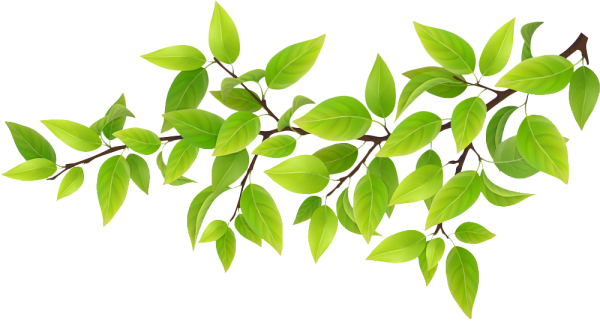 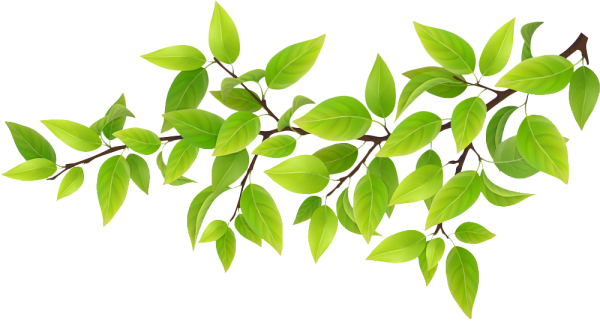 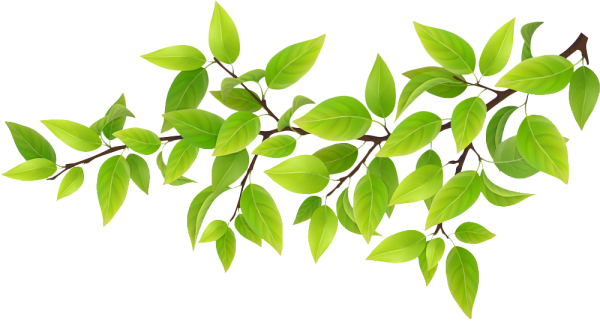 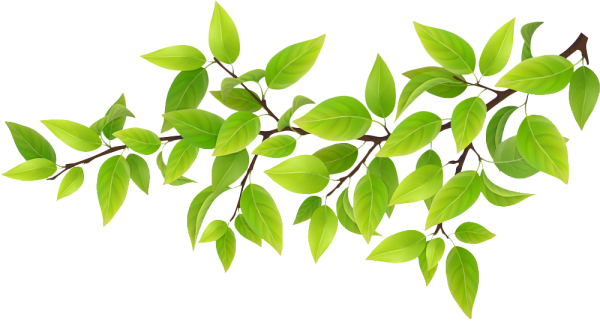 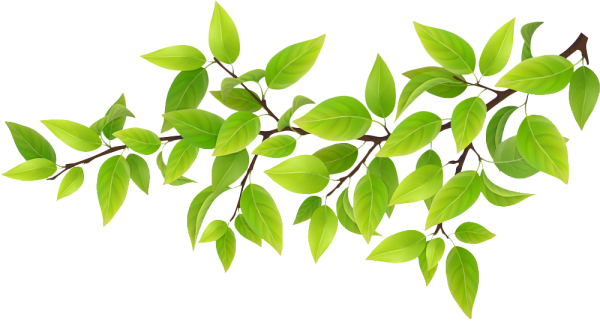 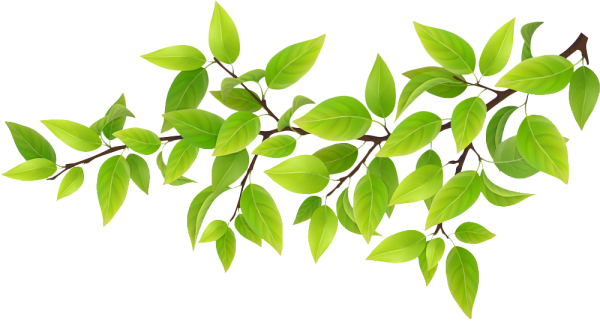 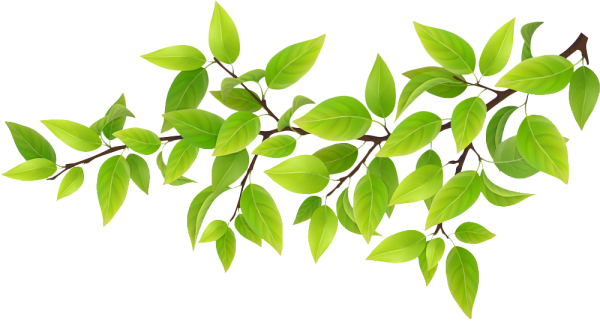 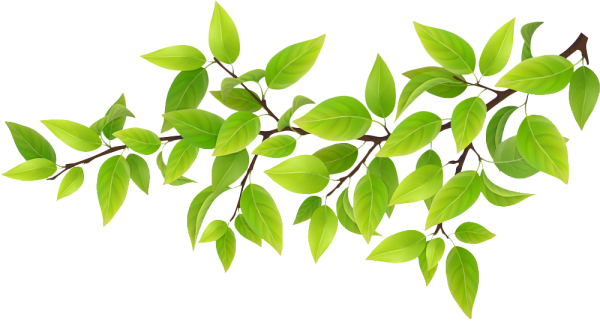 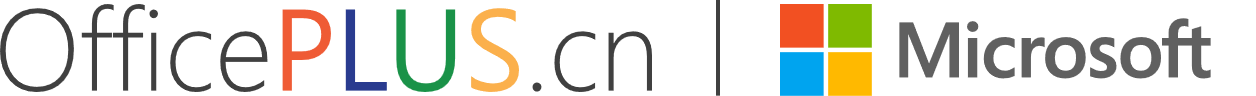 03
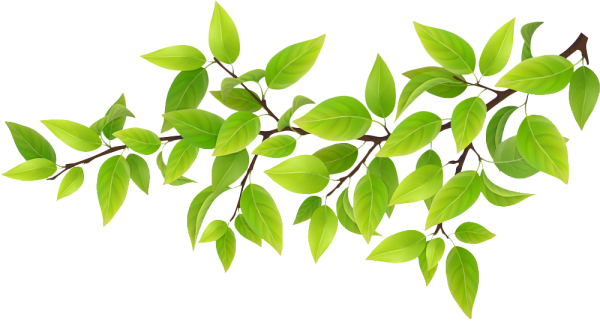 课题思路及内容
THE RESEARCH MENTALITY AND THE CONTENT
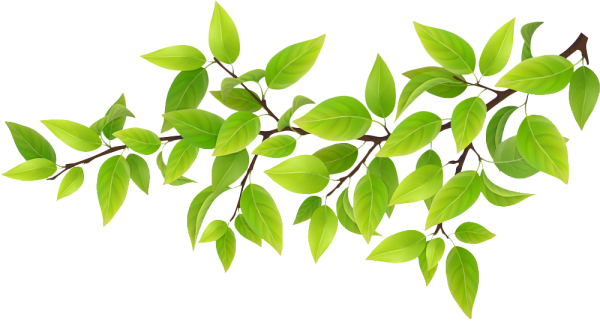 理论框架
THEORETICAL FRAMEWORK
研究思路
THE THINKING OF RESEARCH
研究内容
THE CONTENT OF RESEARCH
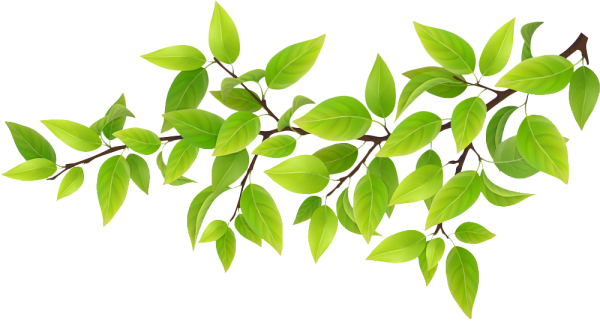 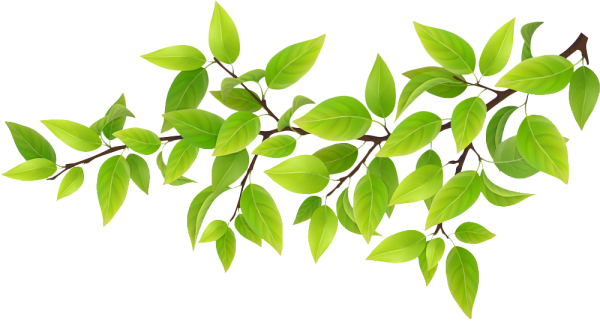 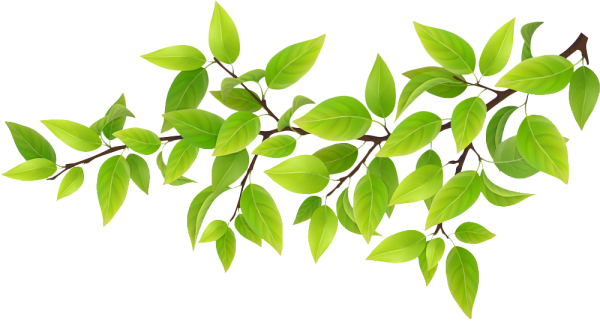 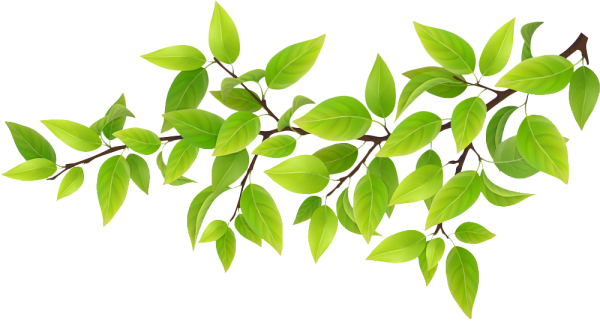 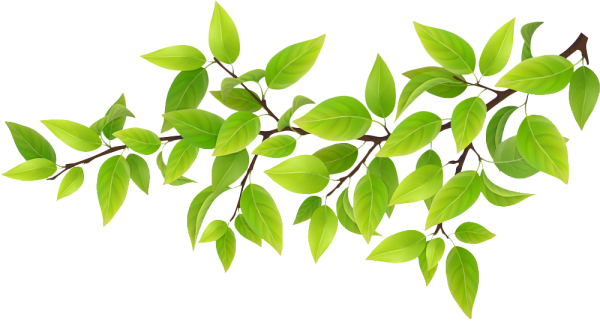 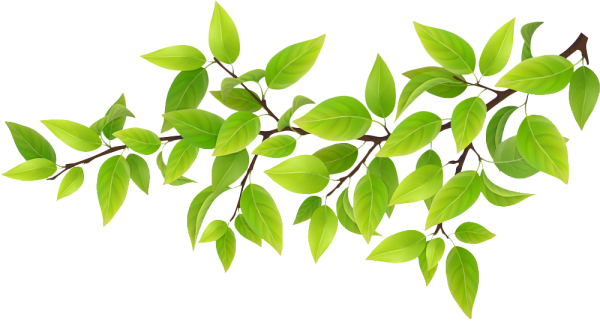 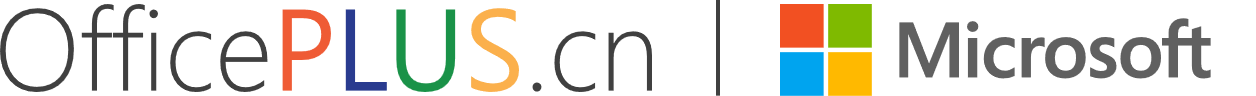 1.理论框架
THEORETICAL FRAMEWORK
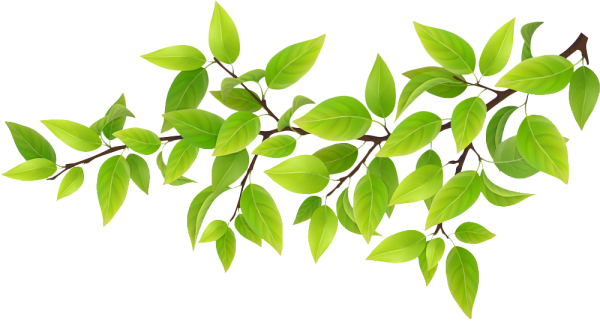 01 理论研究一
02 理论研究二
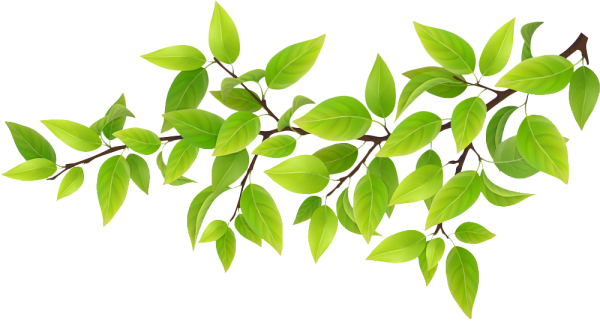 理论研究是指对社会现象、社会生活的内在联系及其规律的研究。一般包括三个方面：社会学研究的指导理论；社会学本身的理论研究；对种种社会现象研究的具体理论。
在某一活动领域中联系实际推演出来的概念或原理，或经过对事物的长期观察与总结，对某一事物过程中的关键因素的提取而形成的一套简化的描述事物演变过程的模型。
2
1
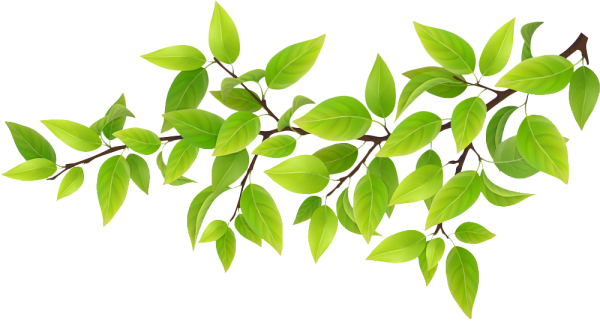 03 理论研究三
04 理论研究四
3
4
要称得上是一种理论，它必须不是一个显而易见的解释，它还应该包含一定的错综性，它涉及一种系统的错综关系，而且要证实或推翻它都不是件容易的事。
从对事实的推测、演绎、抽象或综合而得出的对某一个或某几个现象的性质、作用、原因或起源的评价、看法、提法或程式。
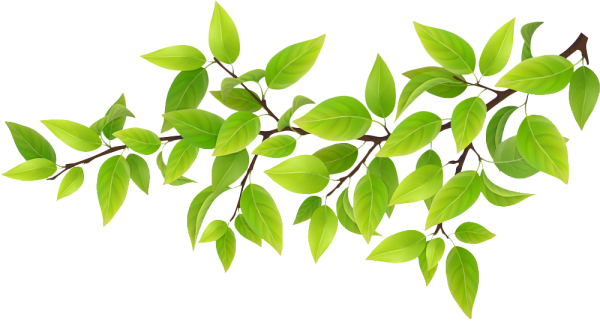 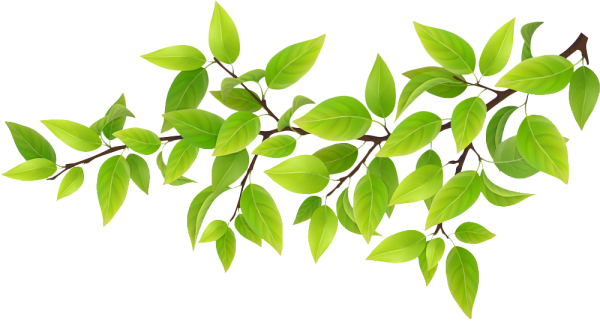 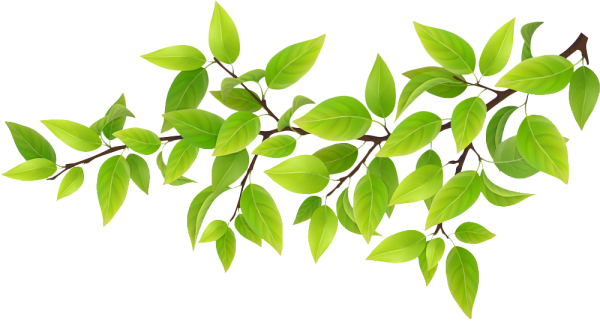 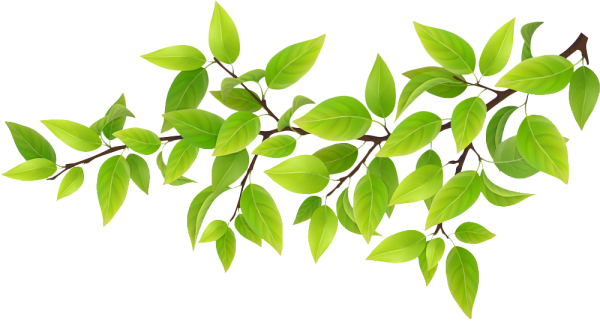 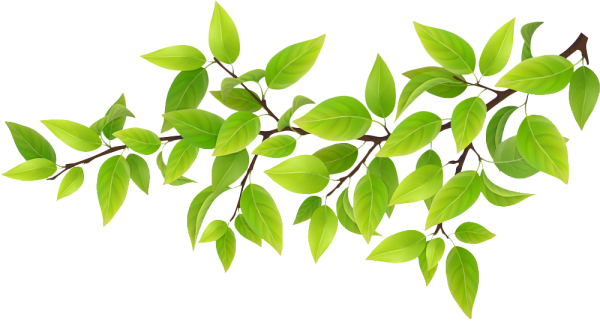 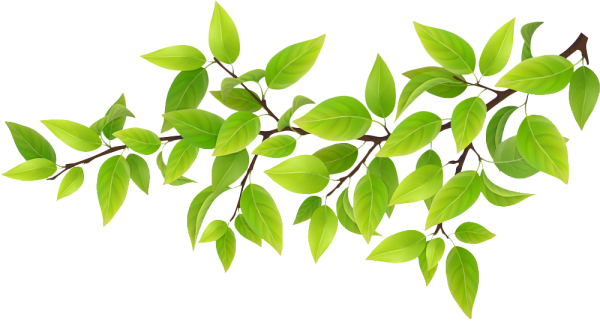 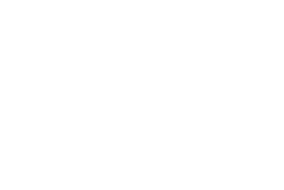 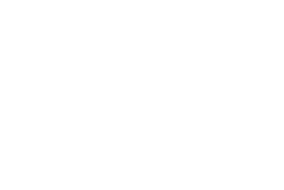 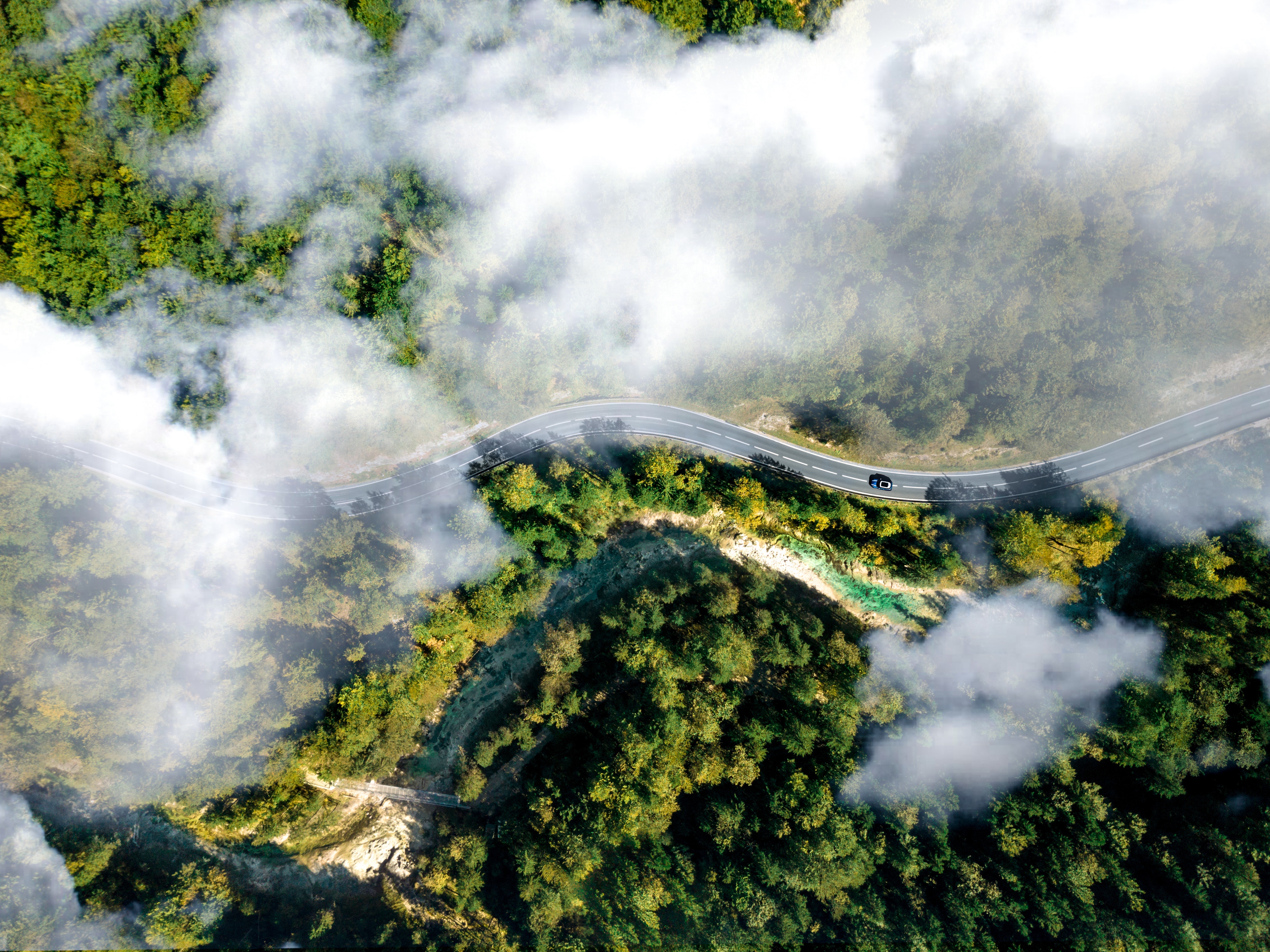 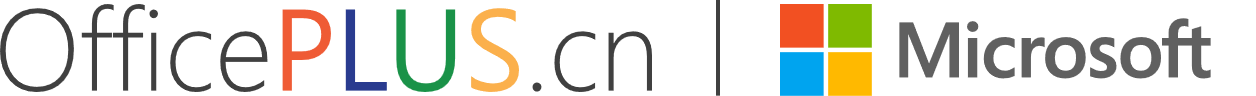 2.研究思路
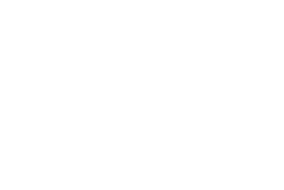 THE THINKING OF RESEARCH
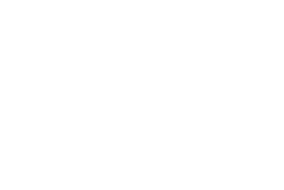 01 研究思路一
03 研究思路三
先对国内外相关研究综述、理论体系（基本理论和方法论），进行搜集整理分析。
最后从研究过程中，得出有效的结论及建议，撰写课题研究报告。
02 研究思路二
对研究课题进行策略定性分析，包括现状分析和对策研究。
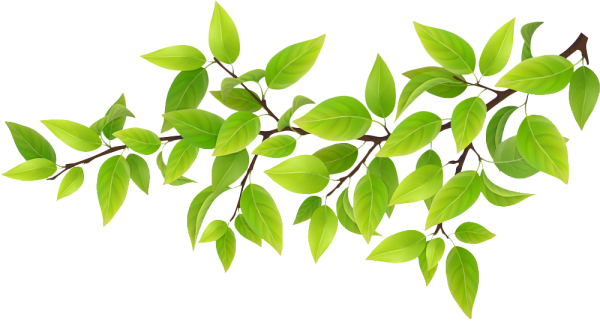 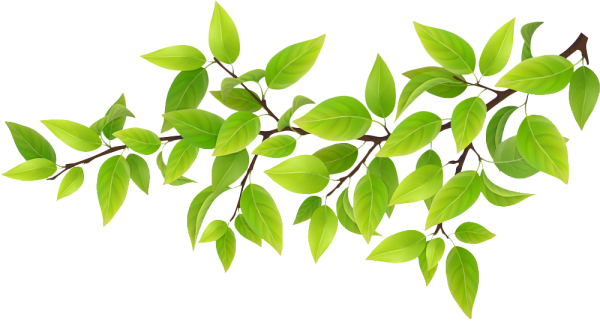 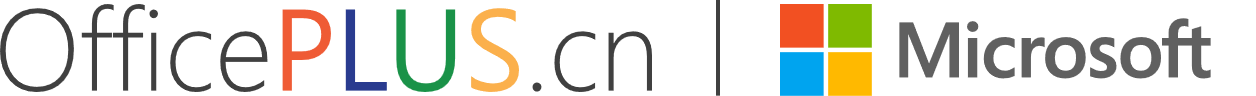 3.研究内容
THE CONTENT OF RESEARCH
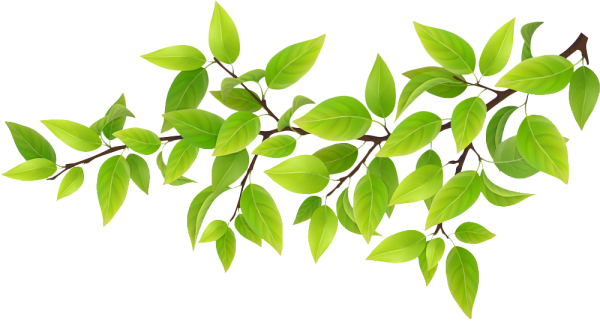 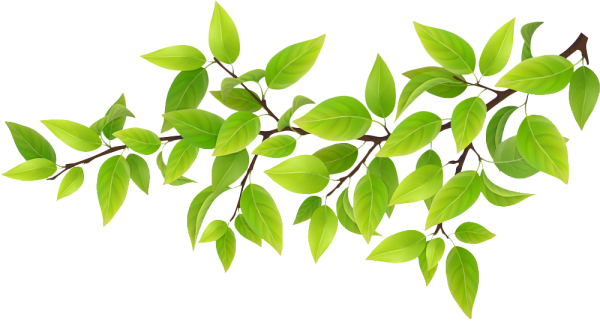 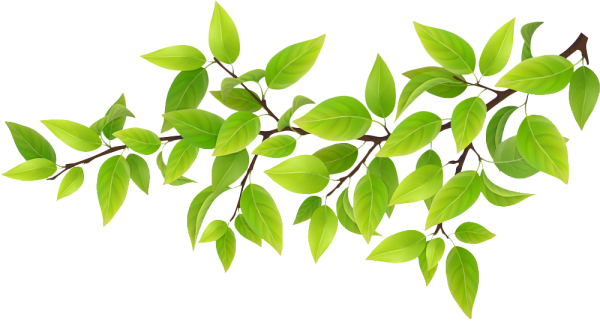 研究内容一
研究内容二
研究内容，其实就是要回答“我要研究的具体内容有哪些，这些内容之间的逻辑关系是什么？”，说白了，其实也就是研究的总体框架问题。
要注意这些具体研究内容之间的层次和逻辑，它们应该围绕着我们的研究选题，形成合力来支撑研究选题，是一个有机的整体。
1
2
3
4
研究内容四
研究内容三
除此之外，如果觉得还需要补充进来一个内容，那就该是研究对象。研究对象不是“研究内容”写作中必须要去写的，但研究的总体框架是一定不能缺少的。
总体框架的写作注意事项为：涉及到哪些研究内容，就列出哪些内容；注意这些内容之间的层次和逻辑，要形成一个有机整体；研究内容不宜太少，也不宜太多，5项左右为妥。
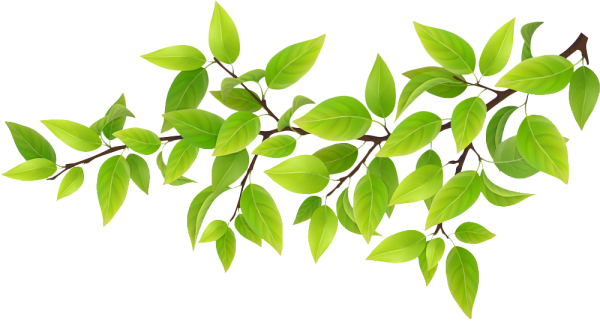 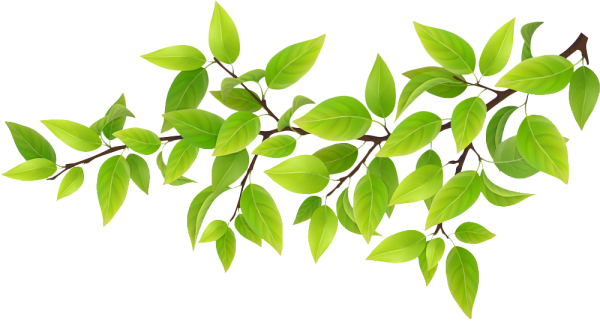 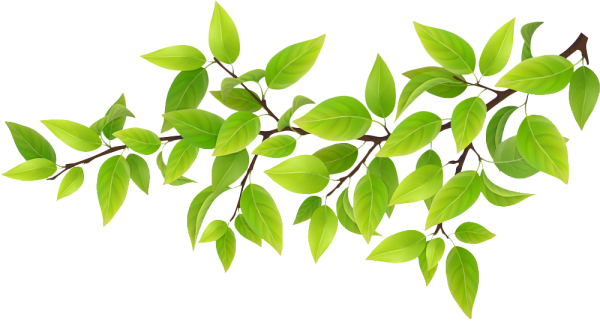 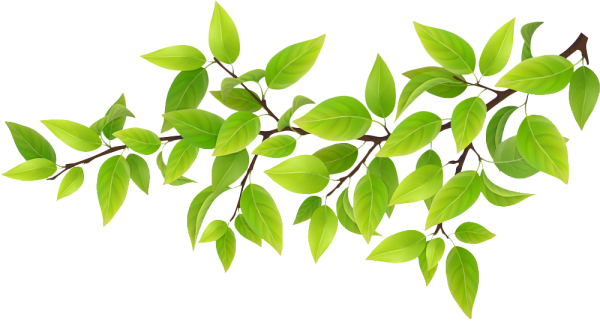 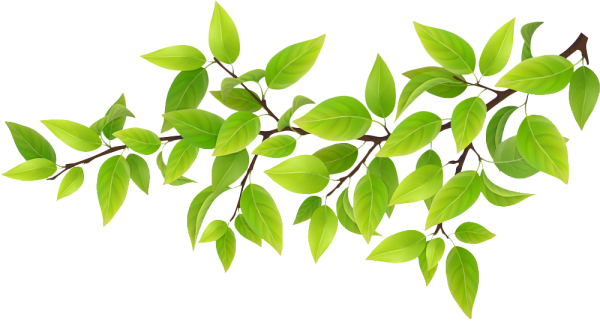 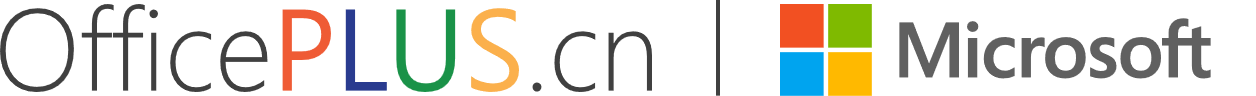 04
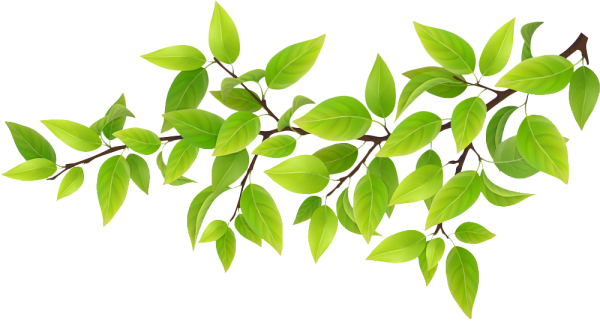 研究结果及分析
FINDINGS AND ANALYSIS OF THE SUBJECT
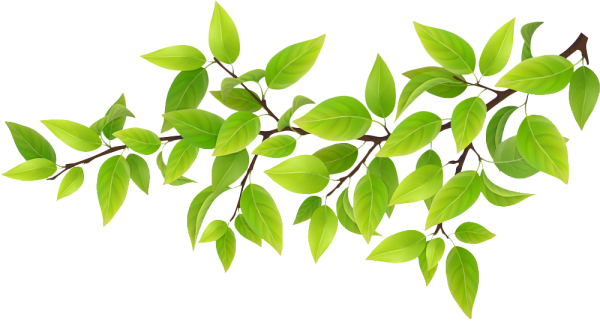 研究结果
PROJECT OUTCOME
结果分析
RESULT ANALYSIS
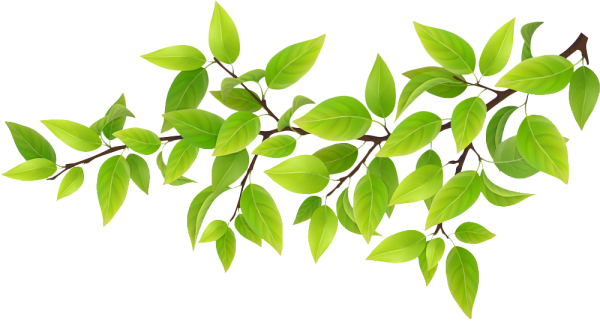 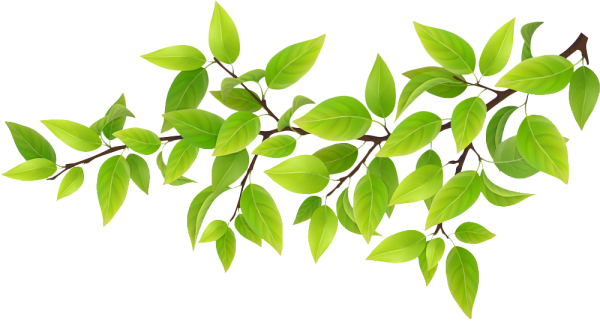 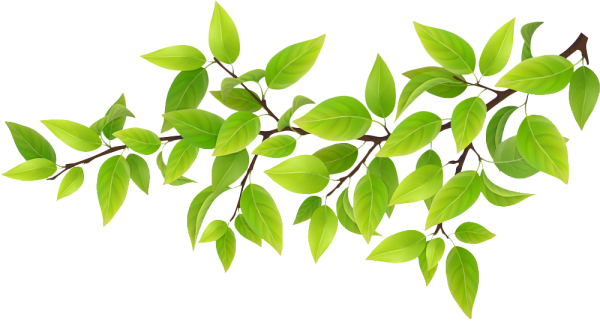 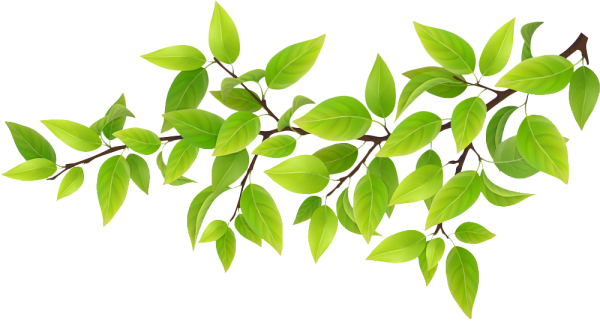 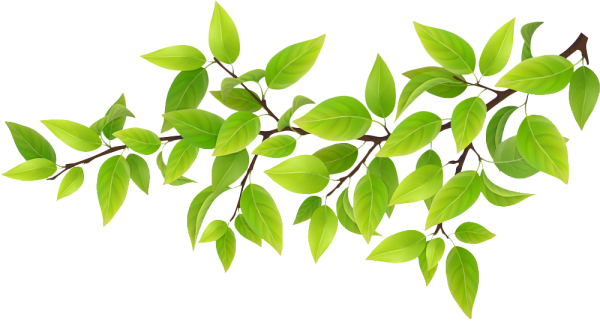 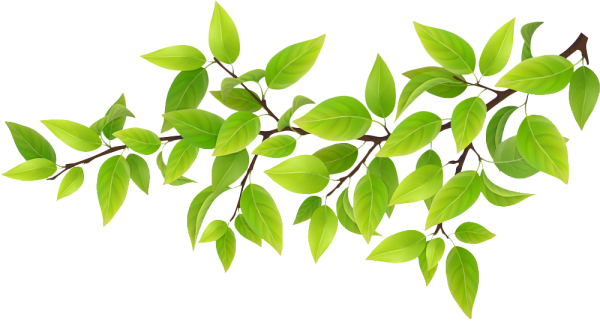 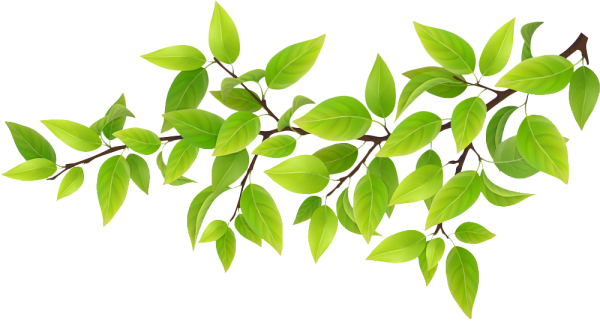 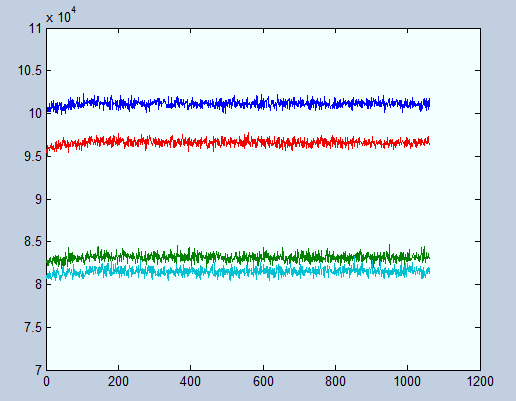 数据描述
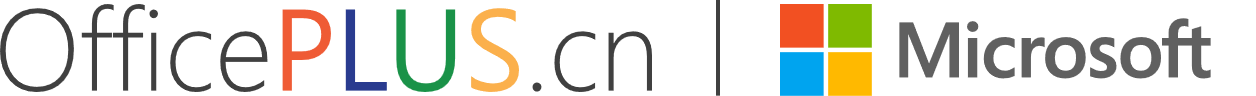 1.研究结果
PROJECT OUTCOME
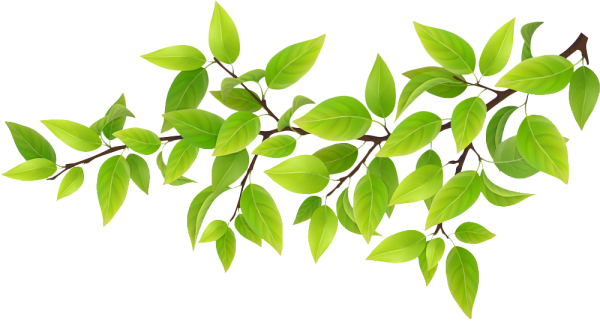 研究结果数据
研究结果数据分析图表如下图所示，从图中可以看出，研究达到预期结果且取得良好进展。
指标
分类
90%
91%
91%
10%
10%
10%
91%
91%
91%
91%
91%
91%
91%
91%
91%
91%
90%
90%
90%
90%
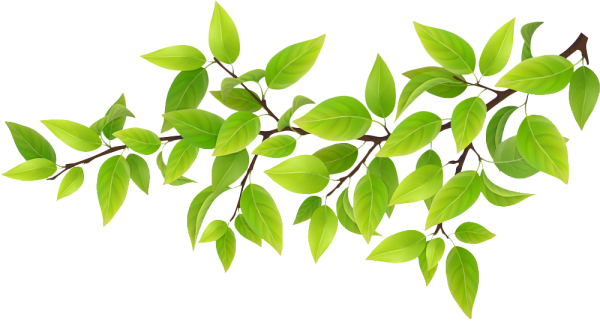 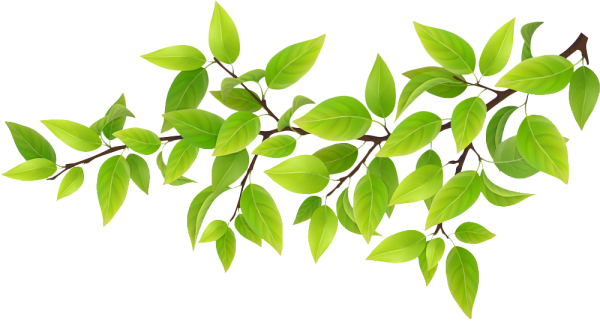 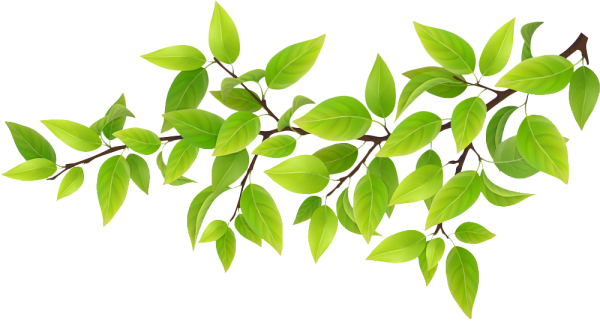 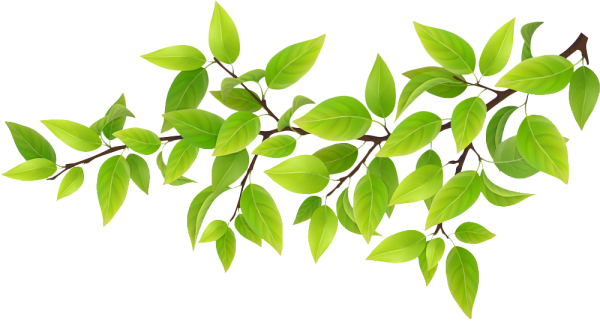 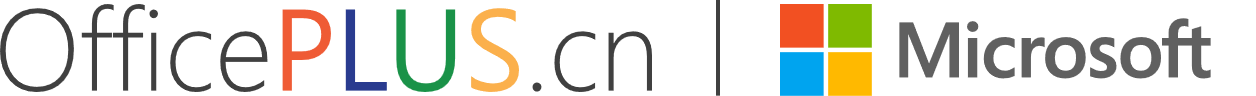 2.结果分析
RESULT ANALYSIS
76%
43%
76%
43%
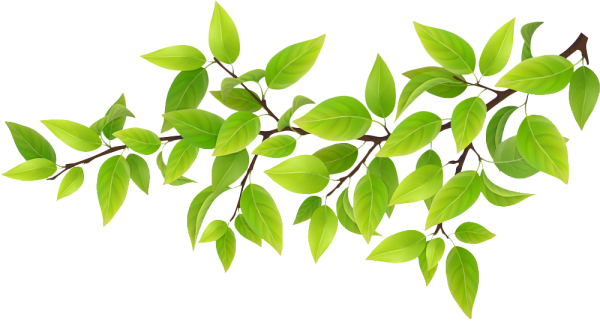 研究结果数据对比
TEXT HERE.
TEXT HERE.
TEXT HERE.
TEXT HERE.
研究结果主要参照以下四项指标。其中指标1中实际结果比预期提高90%，指标2中实际结果比预期提高91%，指标3中实际结果比预期提高91%，指标4中实际结果比预期提高91%。整体研究达到预期结果。
指标
分类
91%
91%
91%
90%
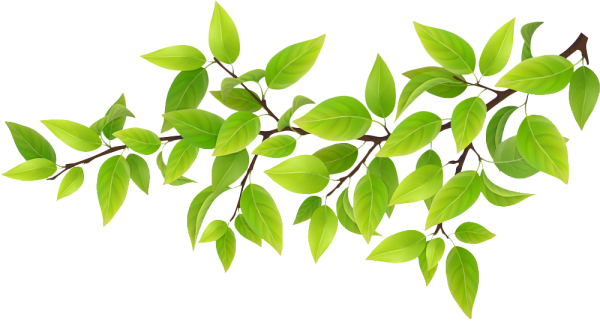 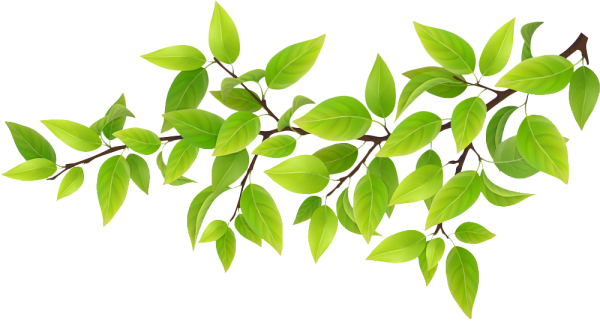 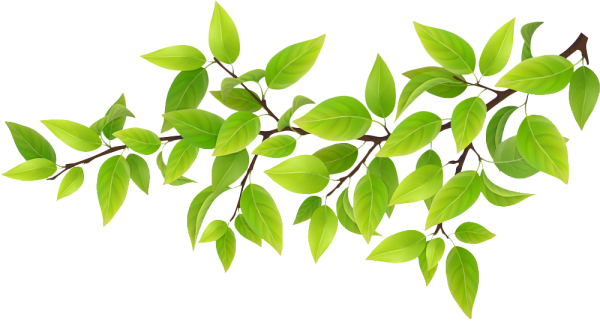 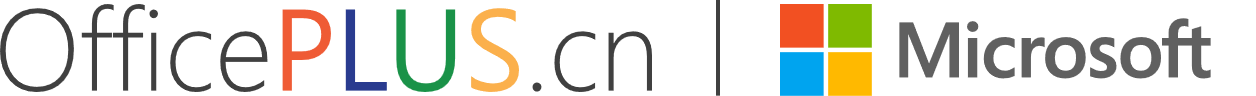 2.结果分析
RESULT ANALYSIS
研究结果分析
研究结果提升主要表现在以下四个方面。结果左侧图标可以看出，经过研究，速率提升了3倍，性能提升90%，信噪比提升2倍，容量提升至5TB。
最高达
性能提升
%
3 倍
90
速率比之前提升3倍，达到预期目标。
系统性能提升了90%，整体性能良好。
信噪比提升
最高至
2 倍
5 TB
信噪比提升了2倍，比预期效果较好。
容量提升至5TB，容量大大增加。
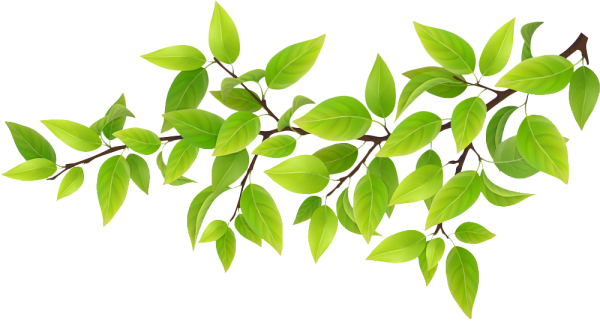 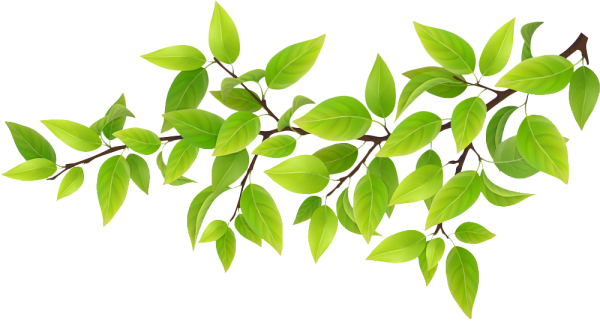 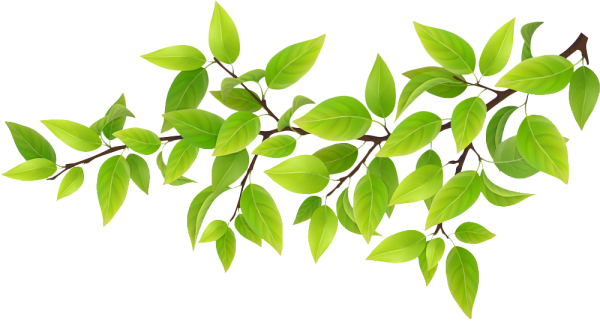 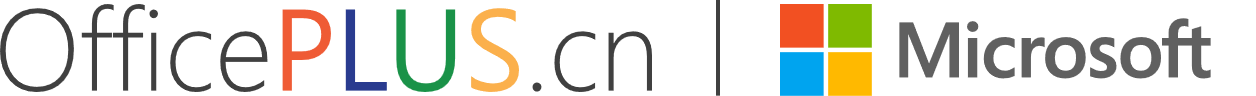 05
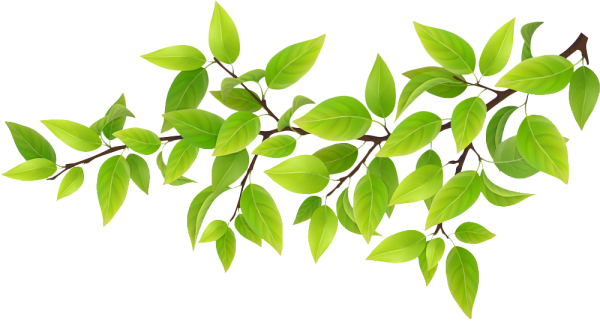 总结与展望
SUMMARY AND OUTLOOK
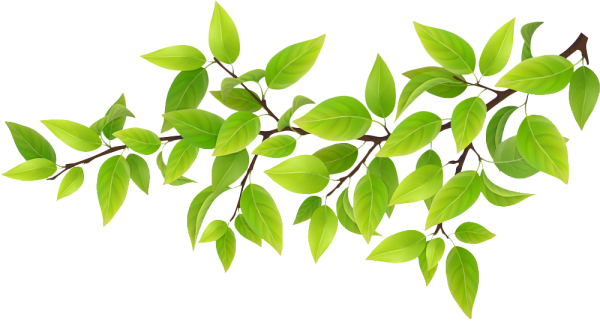 研究总结
RESEARCH CONCLUSION
研究展望
RESEARCH PERSPECTIVES
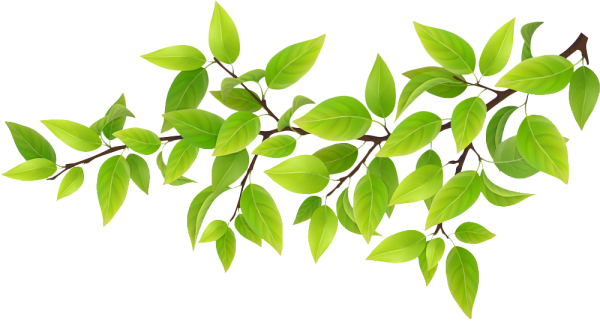 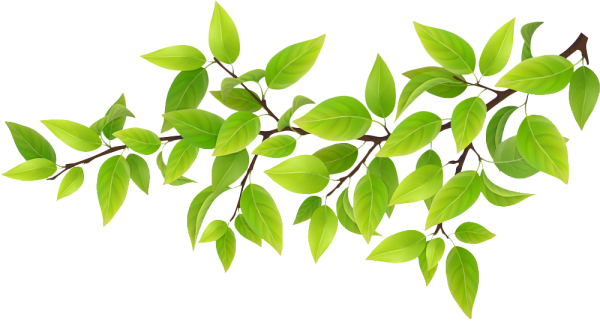 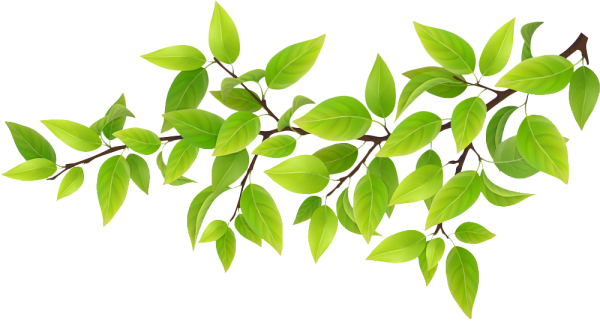 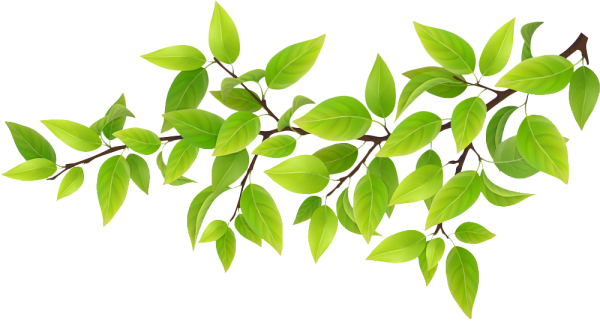 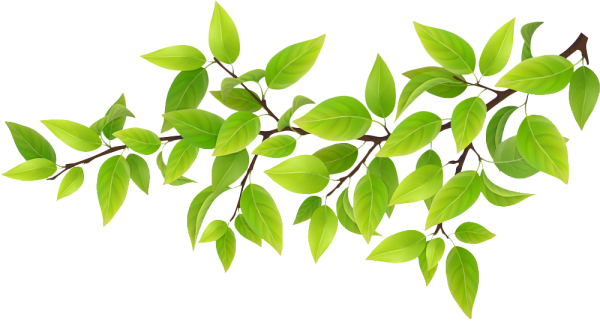 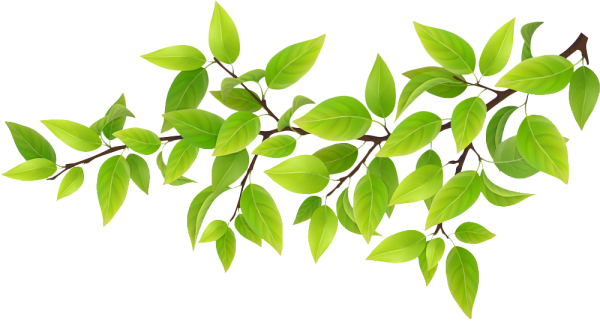 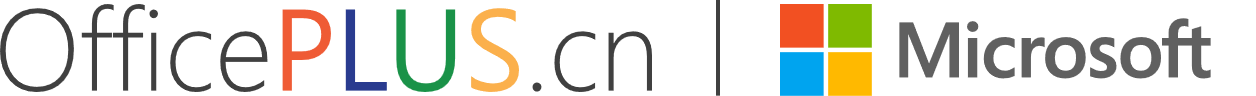 1.研究总结
RESEARCH CONCLUSION
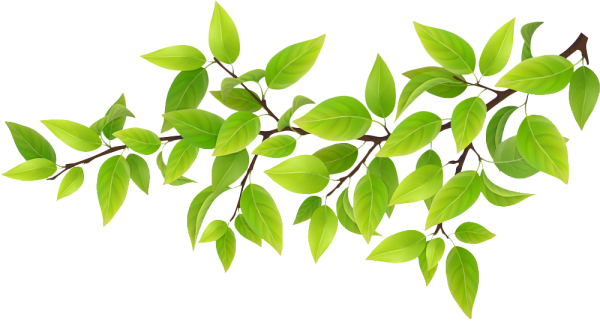 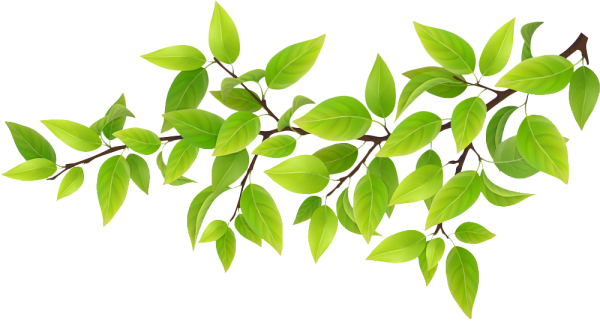 XXX课题研究内容总结
02 实验研究总结
01 理论研究总结
04 创新性总结
03 关键性总结
理论研究总结可以从对事实的推测、演绎、抽象或综合而得出的对某一个或某几个现象的性质、作用、原因或起源的评价、看法、提法或程式的总结。
实验研究总结，从实验方法入手进行总结，实验研究是针对某一问题，根据一定的理论或假设进行有计划的实践，从而得出一定的科学结论的方法。
关键性总结可以根据论文内容，从几个是研究过程中的关键点进行总结，这几个关键点对论文研究内容的重要作用及研究关键点的意义等方面总结。
从课题研究中创新性，创新性是指课题中的一定的新发现、新观点、新见解，在应用研究领域有新内容、新途径和新方法等方面进行创新性总结。
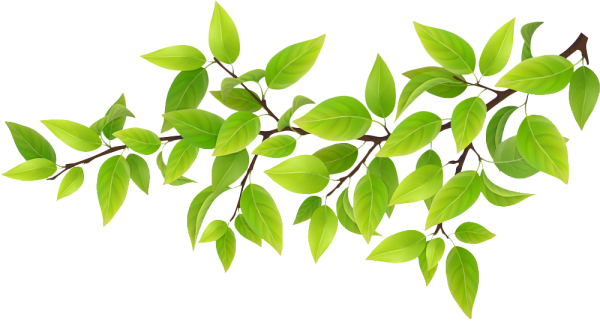 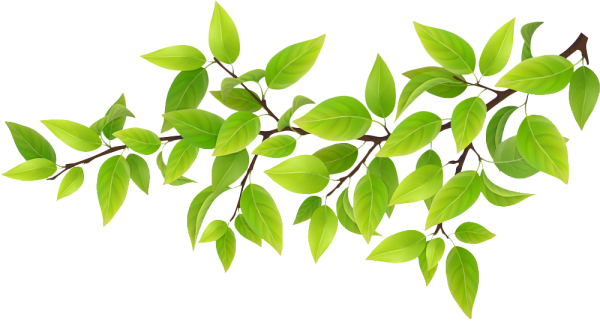 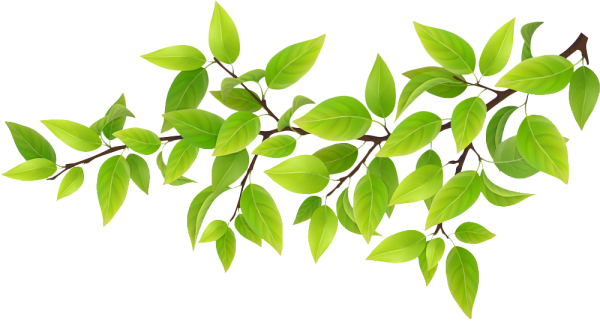 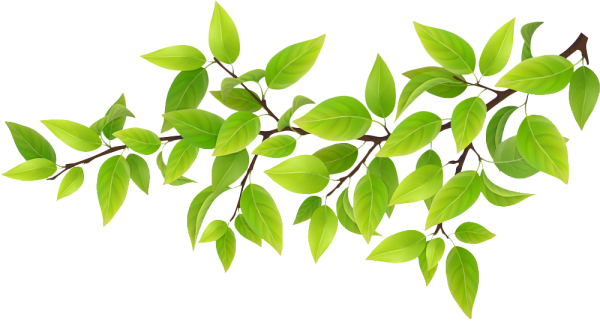 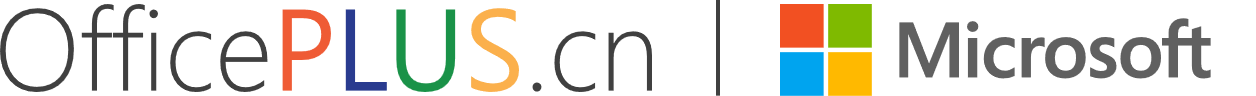 2.研究展望
RESEARCH PERSPECTIVES
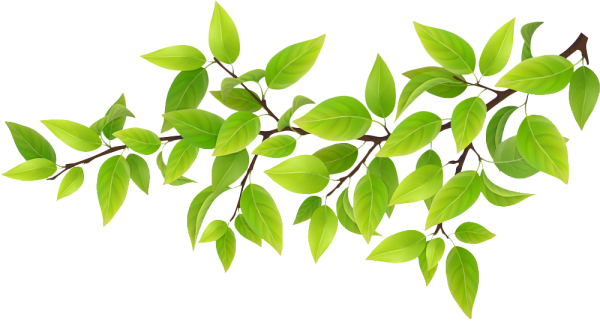 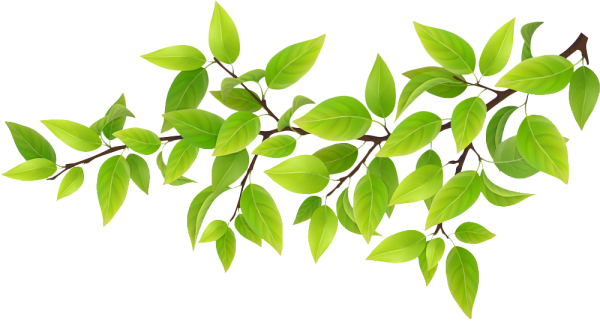 展望二
论文展望主要是说明论文的不足之处，可以从其他的角度来研究论文，从而完善自己的论文观点。
展望一
论文展望主要是说明论文的不足之处，可以从其他的角度来研究论文，从而完善自己的论文观点。
展望三
论文展望主要是说明论文的不足之处，可以从其他的角度来研究论文，从而完善自己的论文观点。
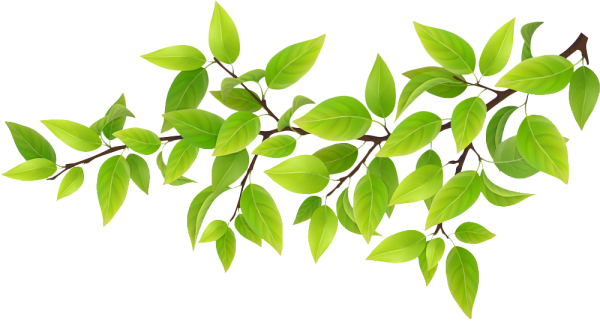 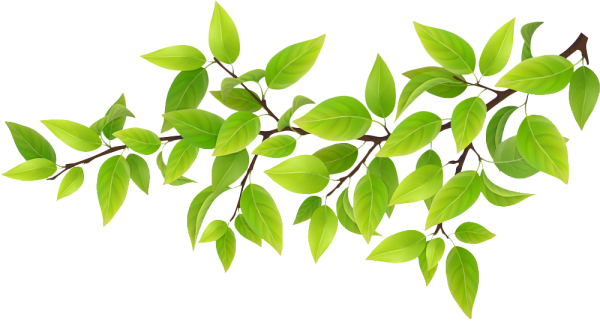 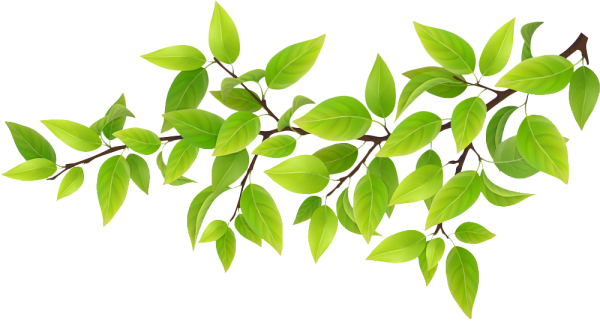 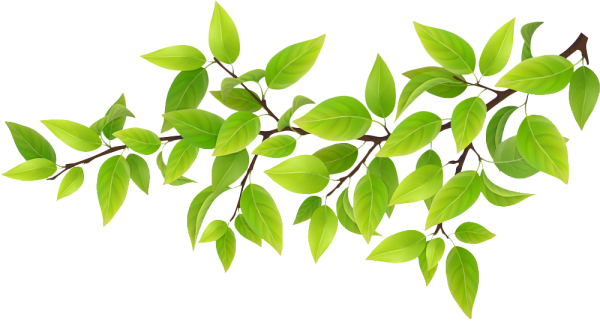 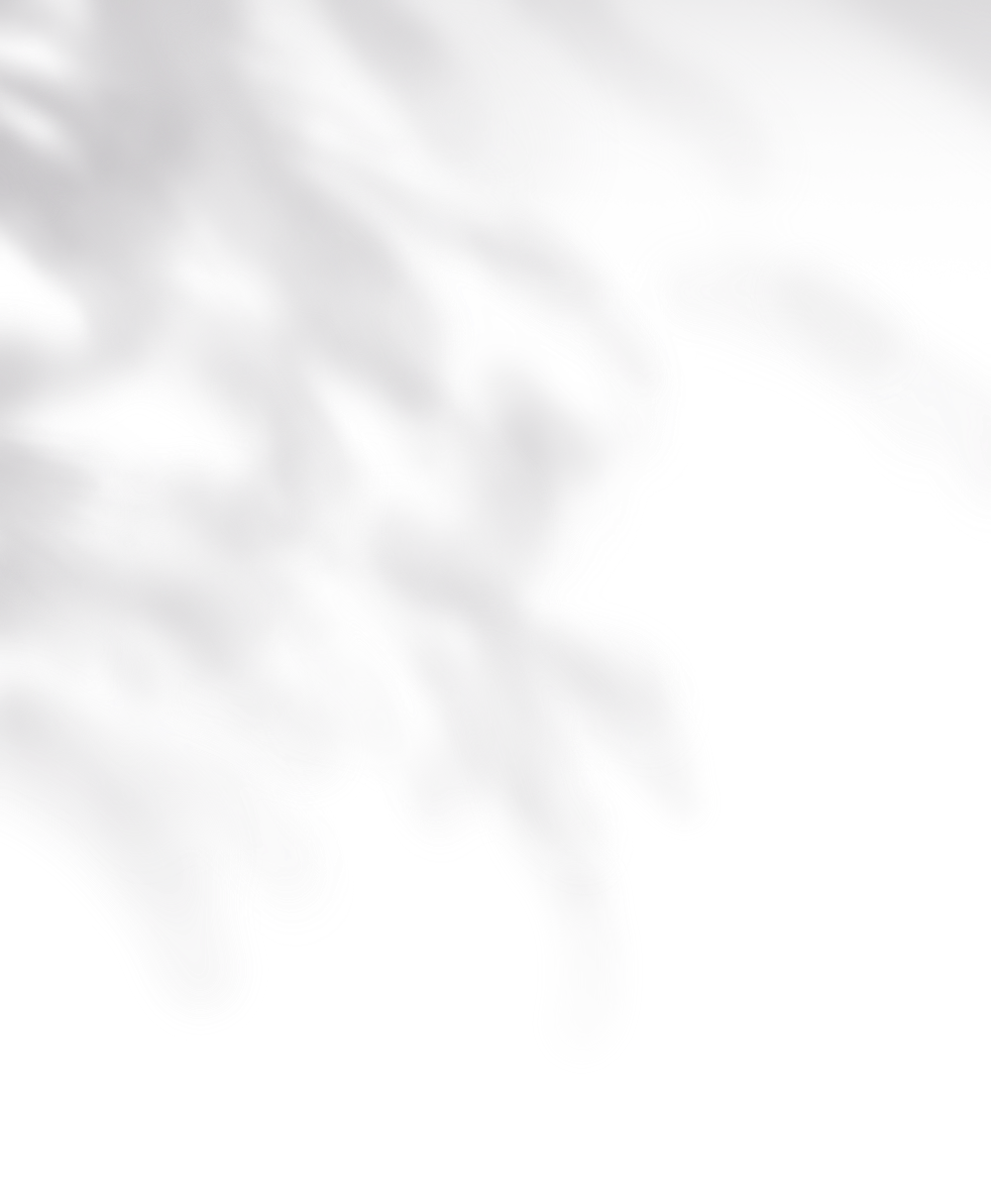 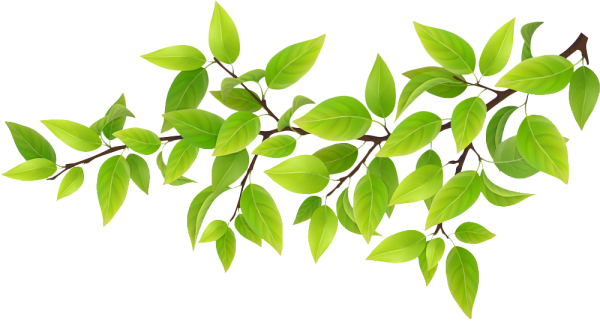 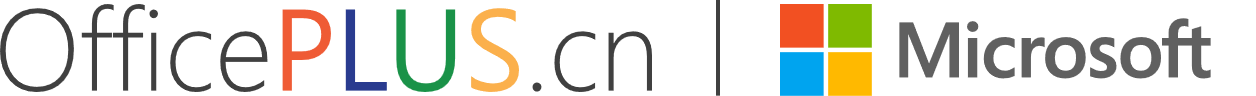 谢谢观看
THANK YOU  FOR WATCHING
敬请批评指正
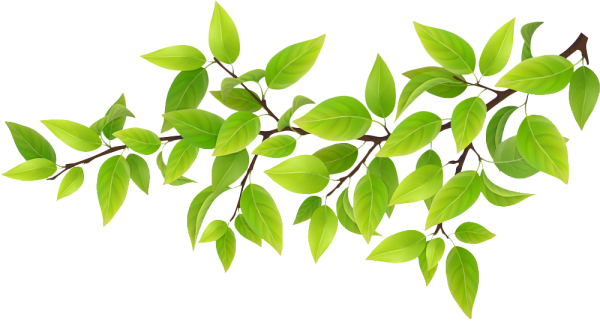 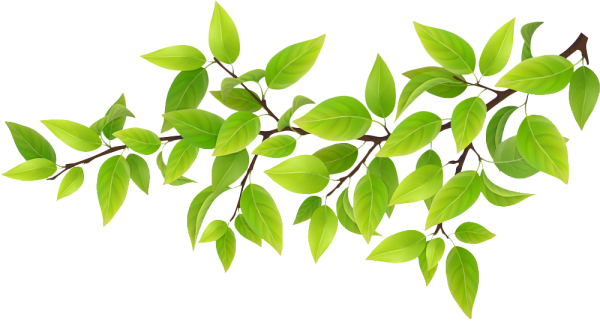 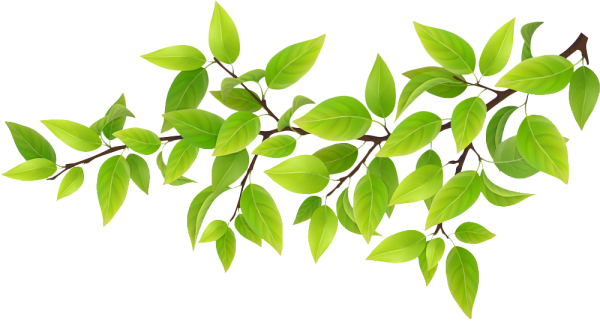 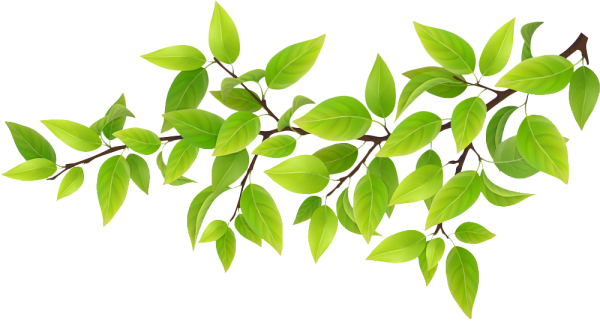 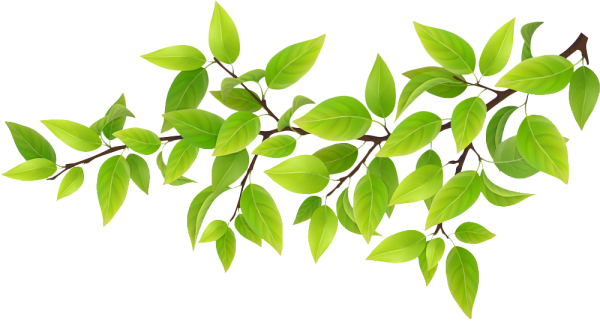 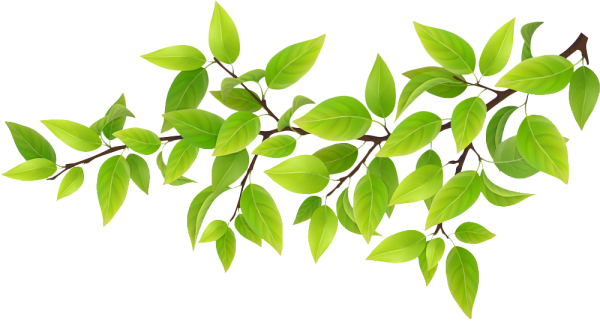 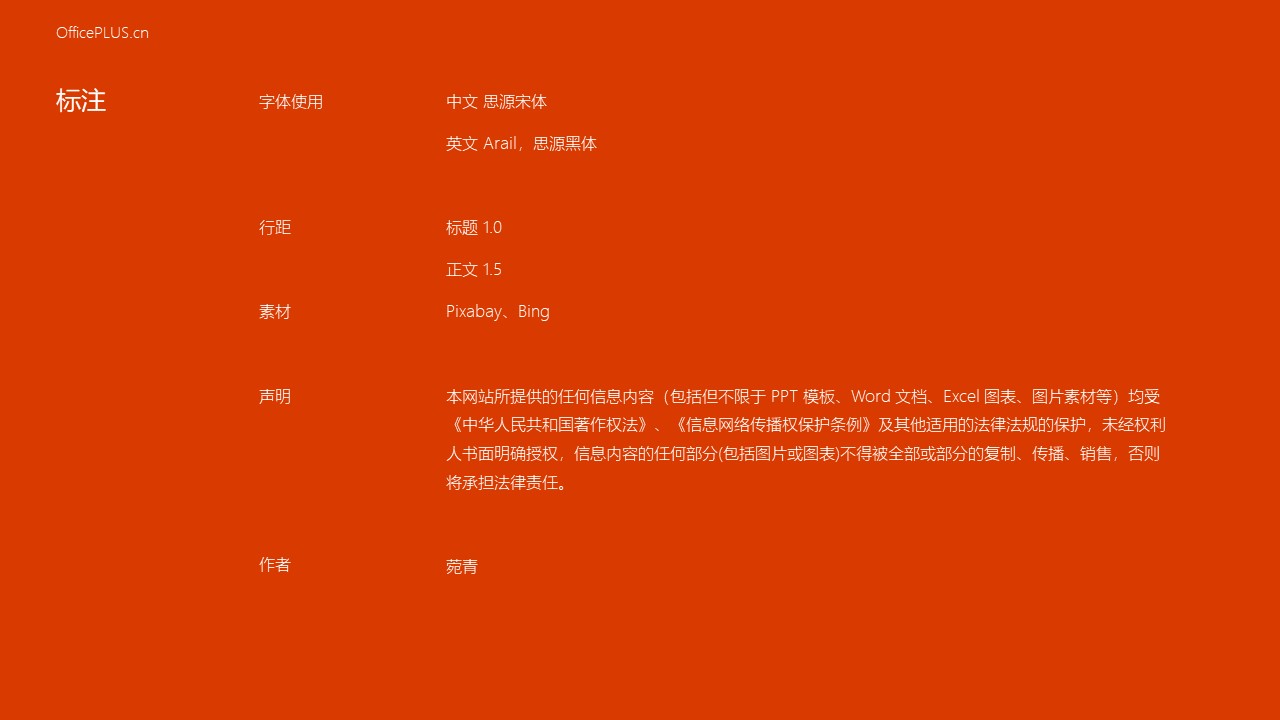